Ķekavas novada pašvaldībaPirmsskolas izglītības iestāde«Zvaigznīte»
CEĻOJUMS EIROPĀ
Vācija, Ungārija



 Pirmsskolas izglītības iestādes
                                       „Zvaigznīte” metodiķe
                                       Irita Serga
 
 
                   Ķekava,2015
Darba mērķi un uzdevumi
Mērķis.
Izstrādāt metodiskos materiālus pirmsskolas vecuma bērnu iepazīstināšanai ar Ungārijas un Vācijas kultūru, mūziku, sportu, folkloru, sadzīves un ēšanas tradīcijām.

Uzdevumi.
Meklēt kopīgo un atšķirīgo Latvijas, Vācijas un Ungārijas tautu kultūrā un tradīcijās.
Apkopot mācību gada laikā izstrādātos metodiskos materiālus mapēs.
Prezentēt izveidotās mapes un pārējos materiālus izstādē starpnovadu seminārā-praktikumā „Ceļojums Eiropā”
Sagatavot koncertprogrammu „”Eiropa dzied un dejo”
Prezentēt koncertprogrammu starpnovadu seminārā-praktikumā „Eiropa dzied un dejo”.
Darba formas un metodes
Materiālu vākšana un apkopošana:
Informatīvi - ilustratīvo centru veidošana grupās.
Tēmas „Baltā Eiropa” padziļināta izpēte.
Tēmas „Vācijas un Ungārijas garšas” padziļināta izpēte.
Vācu, ungāru, latviešu pasaku dramatizējumu veidošana un iestudēšana.
Pasākumu scenāriju veidošana un iestudēšana.
Bērnu radošo darbu izstādes.
Koncertprogrammas veidošana.
Materiālu vākšana un apkopošana
Sadarbība ar bērnu vecākiem un vecvecākiem.
Sadarbība ar visu iestādes personālu.
Informatīvi - ilustratīvo centru veidošana grupās.
Izstāde „Mēs Vācijā un Ungārijā”.
Tēma „Baltā Eiropa”                    1
Atklātā nodarbība katra vecuma grupā.
Izstrādāti izvērsti konspekti visa vecuma grupām.
Nodarbību gaita attēlota fotogrāfijās.
Bērni iepazinuši ziemas sporta veidus Latvijā, Vācijā, Ungārijā – kopīgo un atšķirīgo.
Bērni apguvuši ziemas sporta inventāru.
Bērnu radošo darbu izstāde „Baltā Eiropa”.
Izveidota metodisko materiālu mape „Baltā Eiropa” 
Sporta nodarbību metodisko materiālu mape „Jautrie ziemas sporta veidi”.
Baltā Eiropa                    2
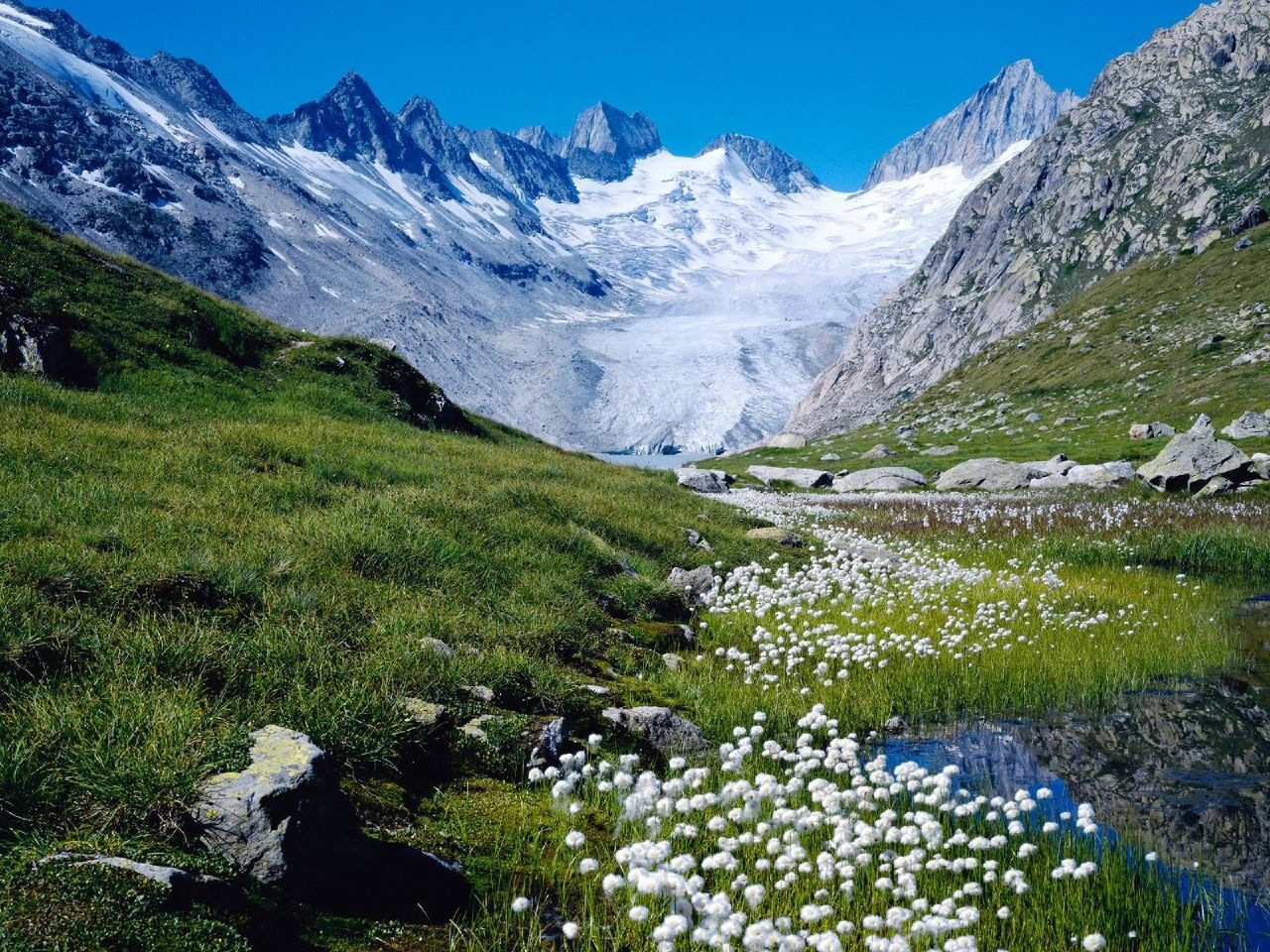 Gaiziņkalns Latvija
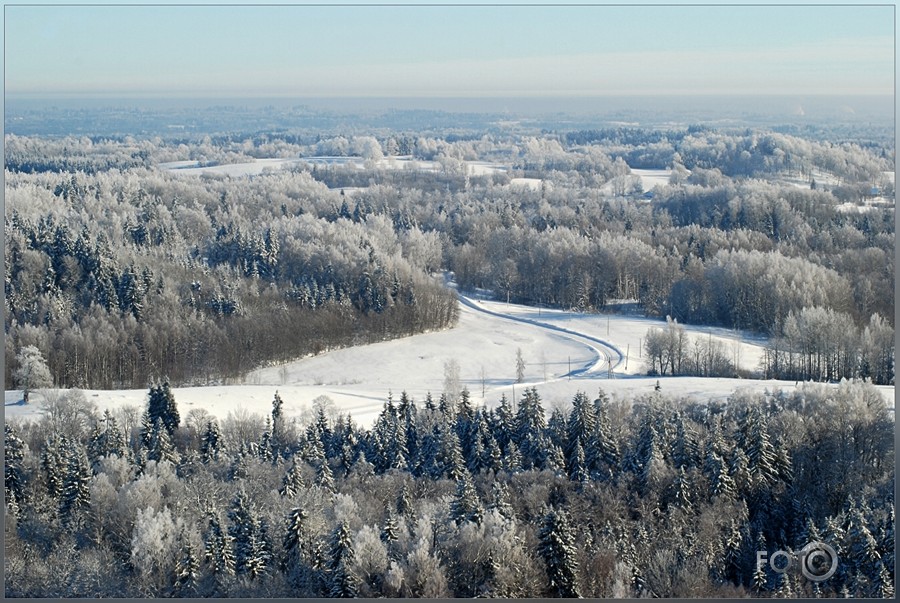 Alpu kalni Vācija
Baltā Eiropa                     3
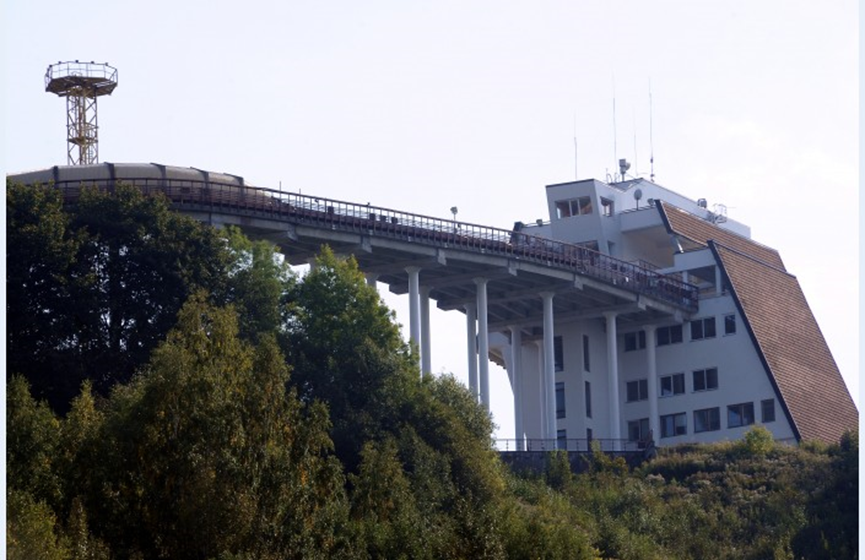 Vinterbergas trase Vācija
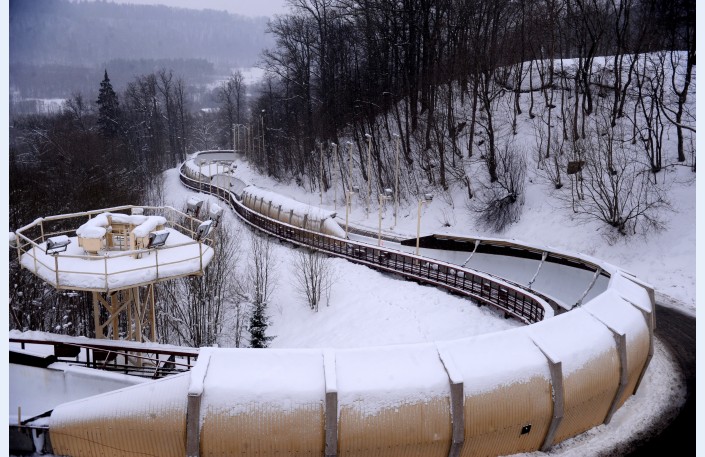 Siguldas trase Latvija
Atklātā nodarbība      1Sagatavošanas grupa.                    Ceļojums uz Vāciju
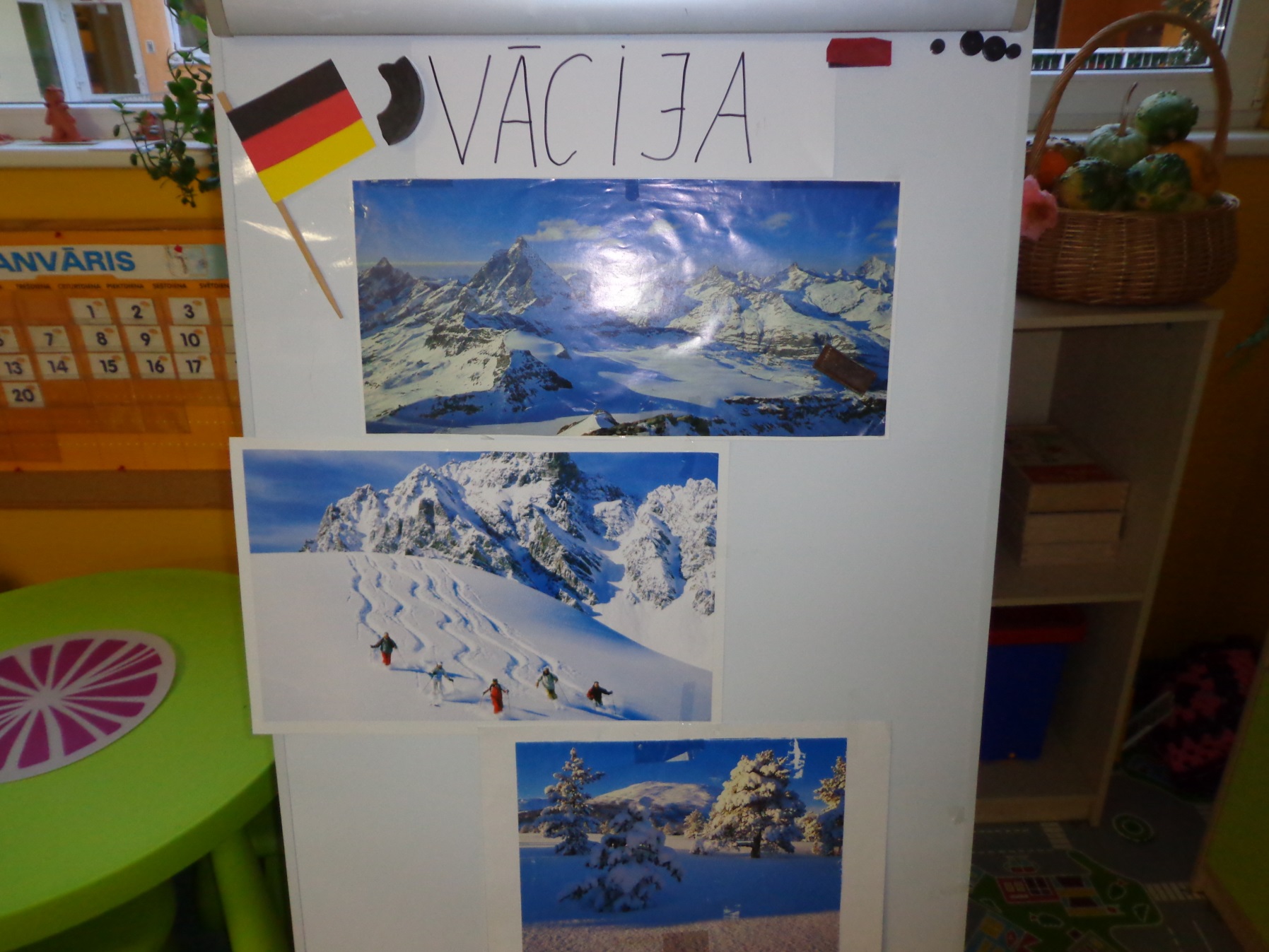 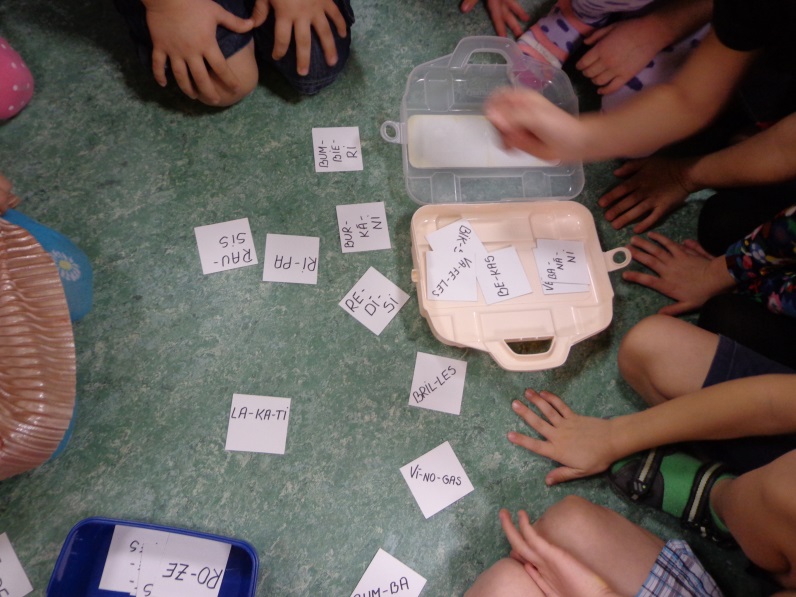 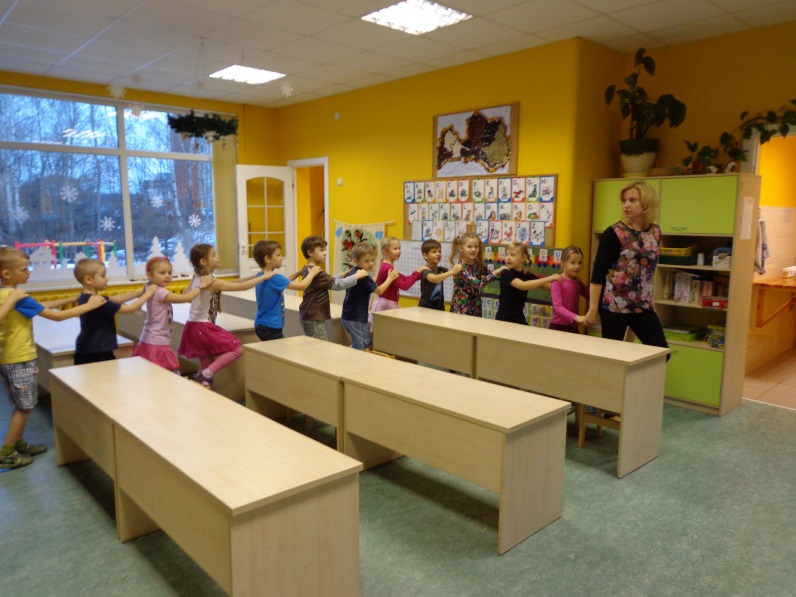 Atklātā nodarbība             2
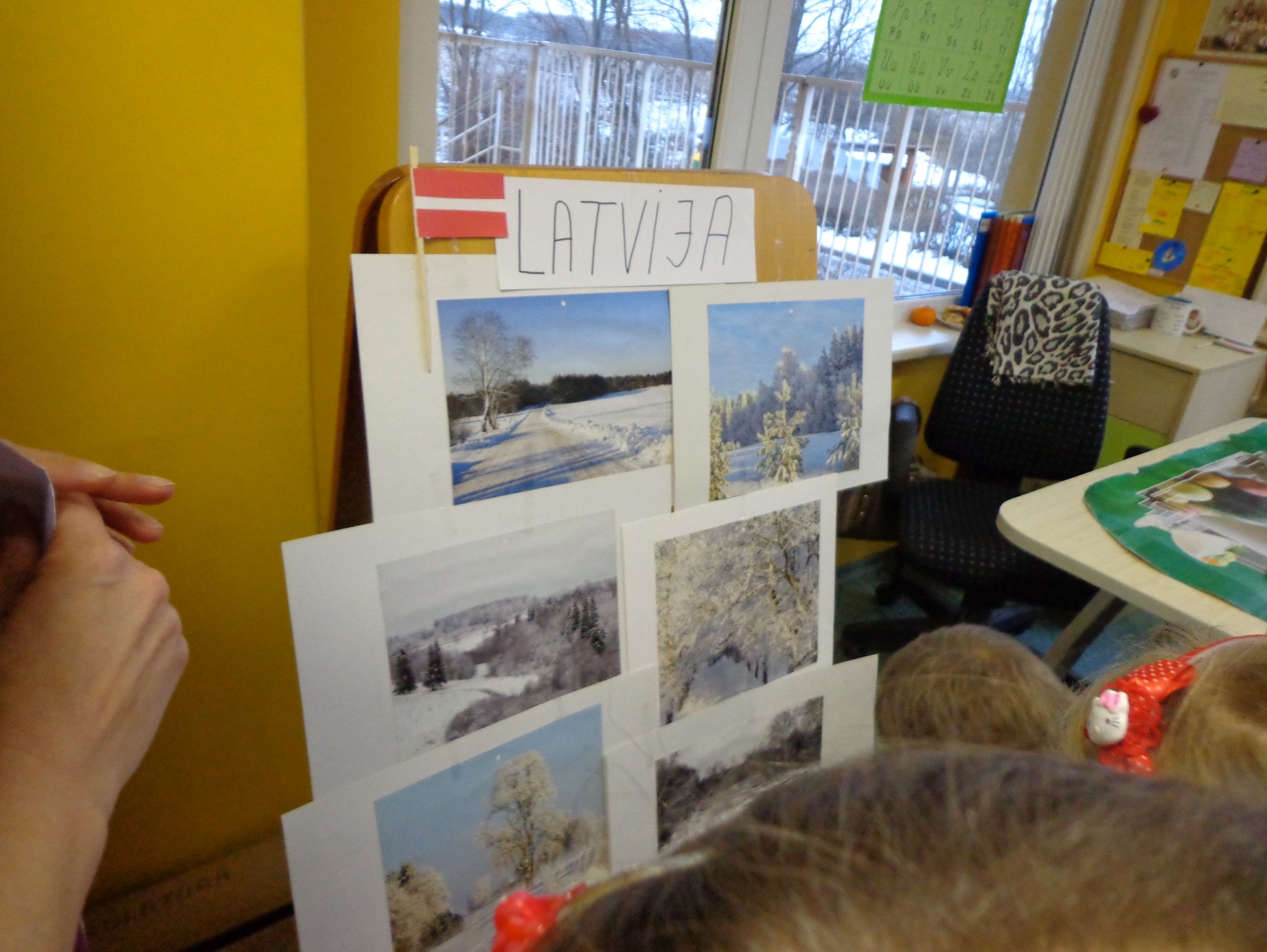 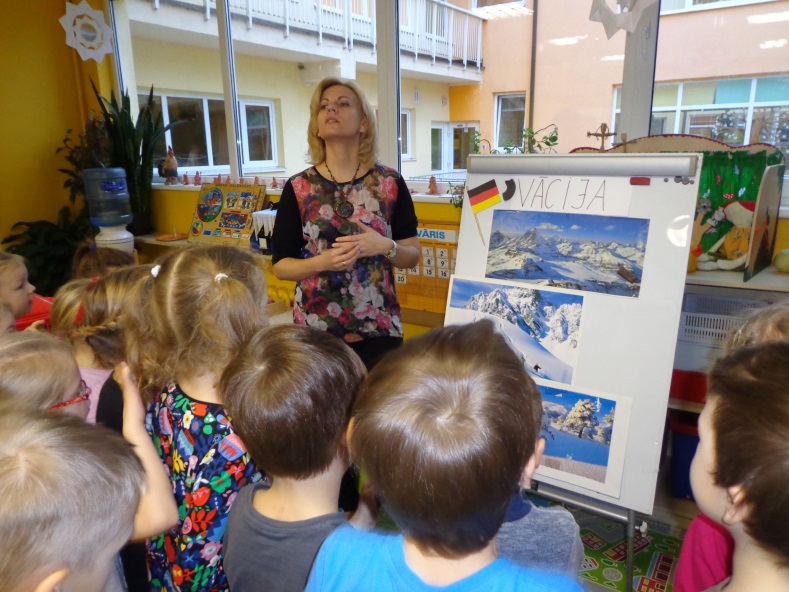 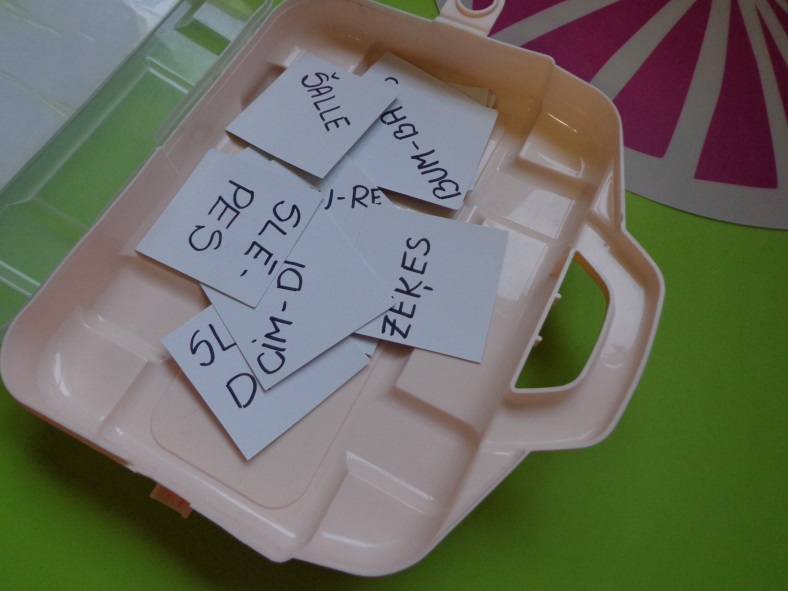 Baltā Eiropa                  4
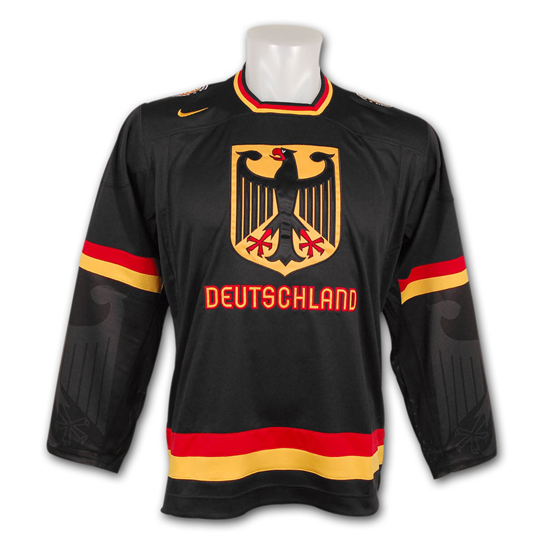 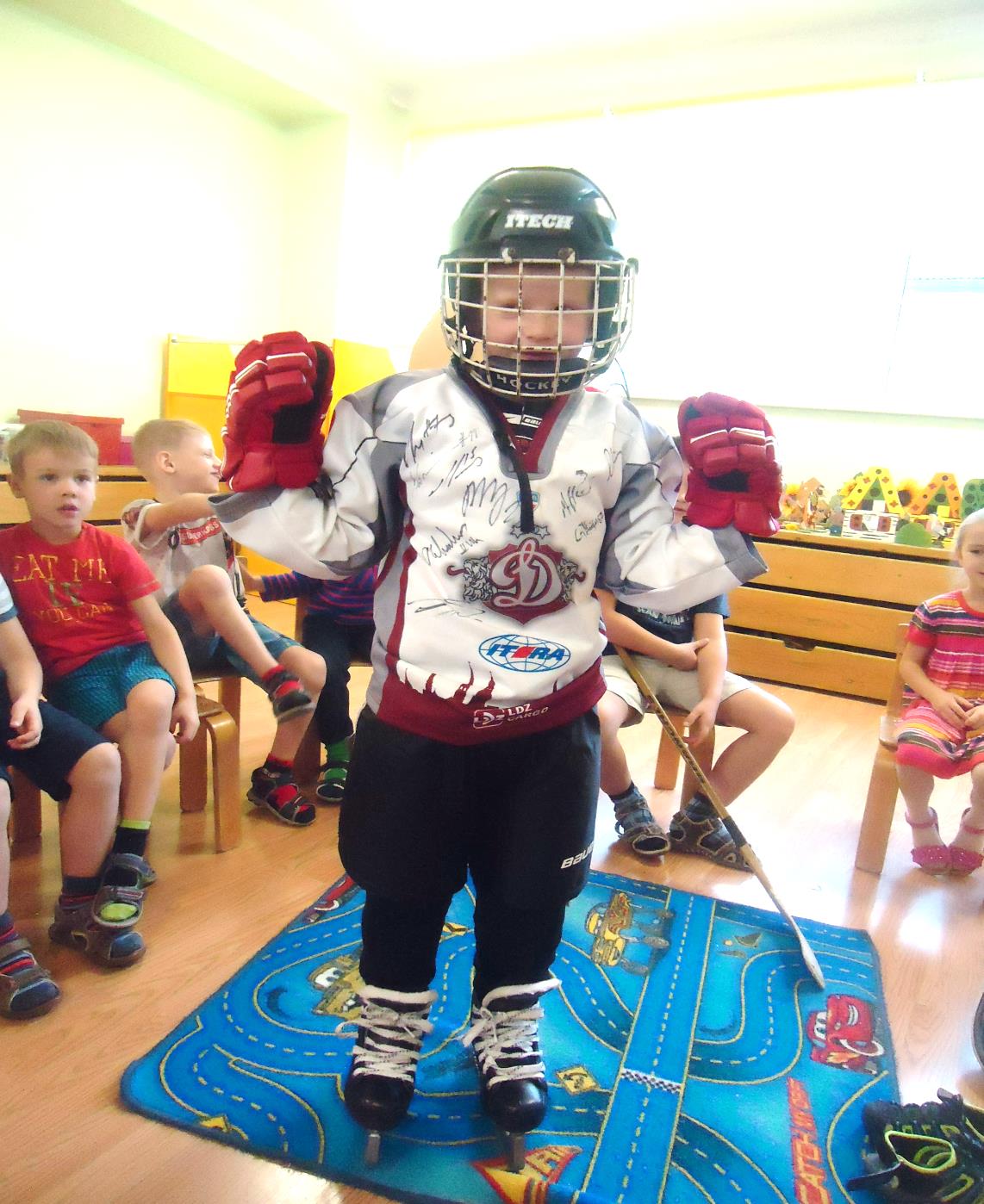 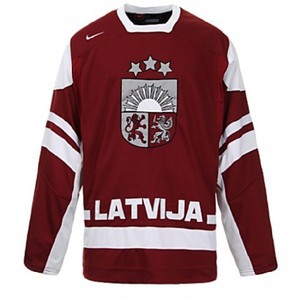 Baltā Eiropa                     5
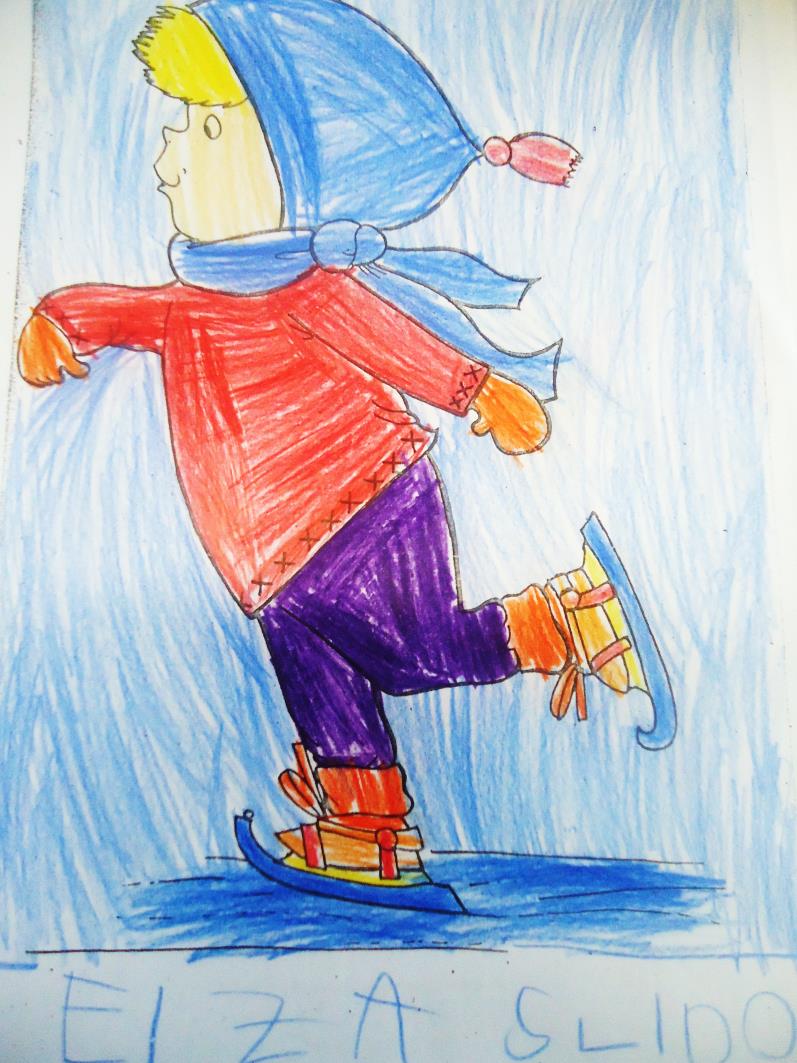 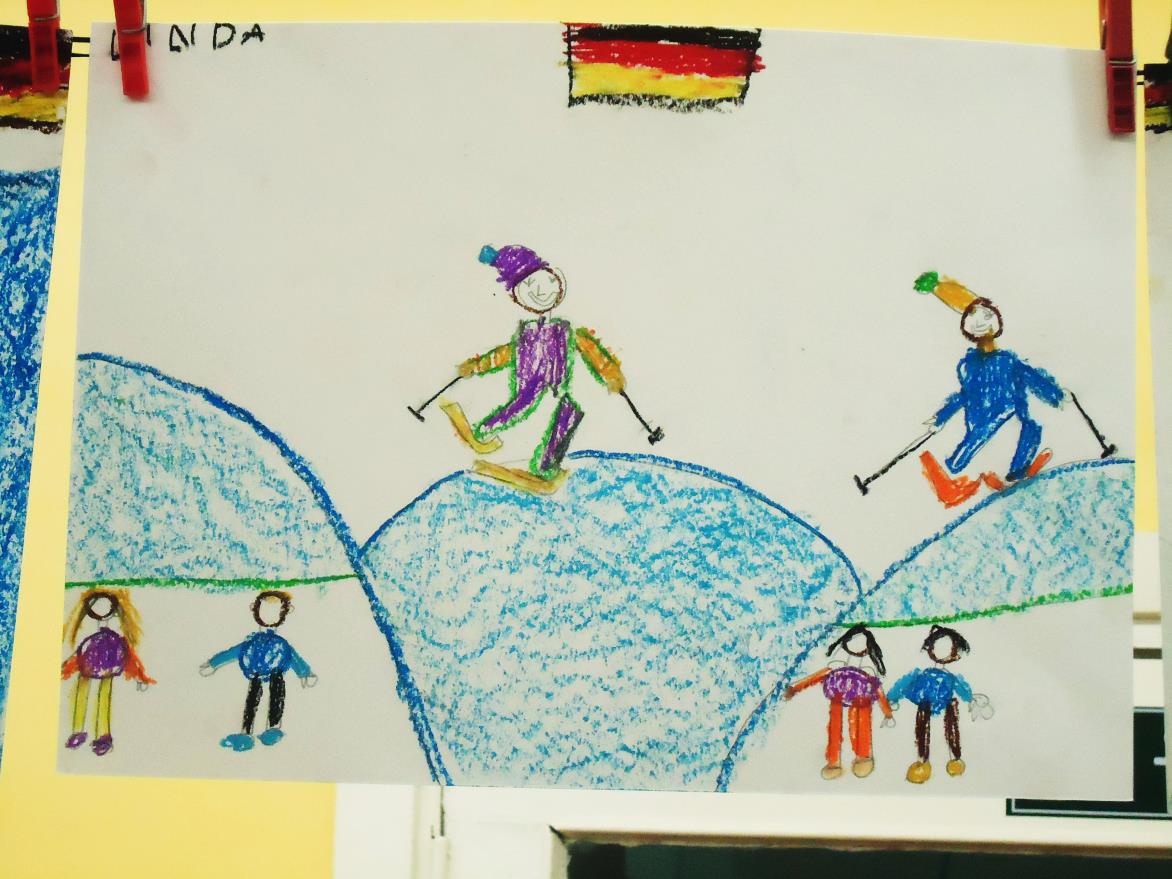 Baltā Eiropa  6
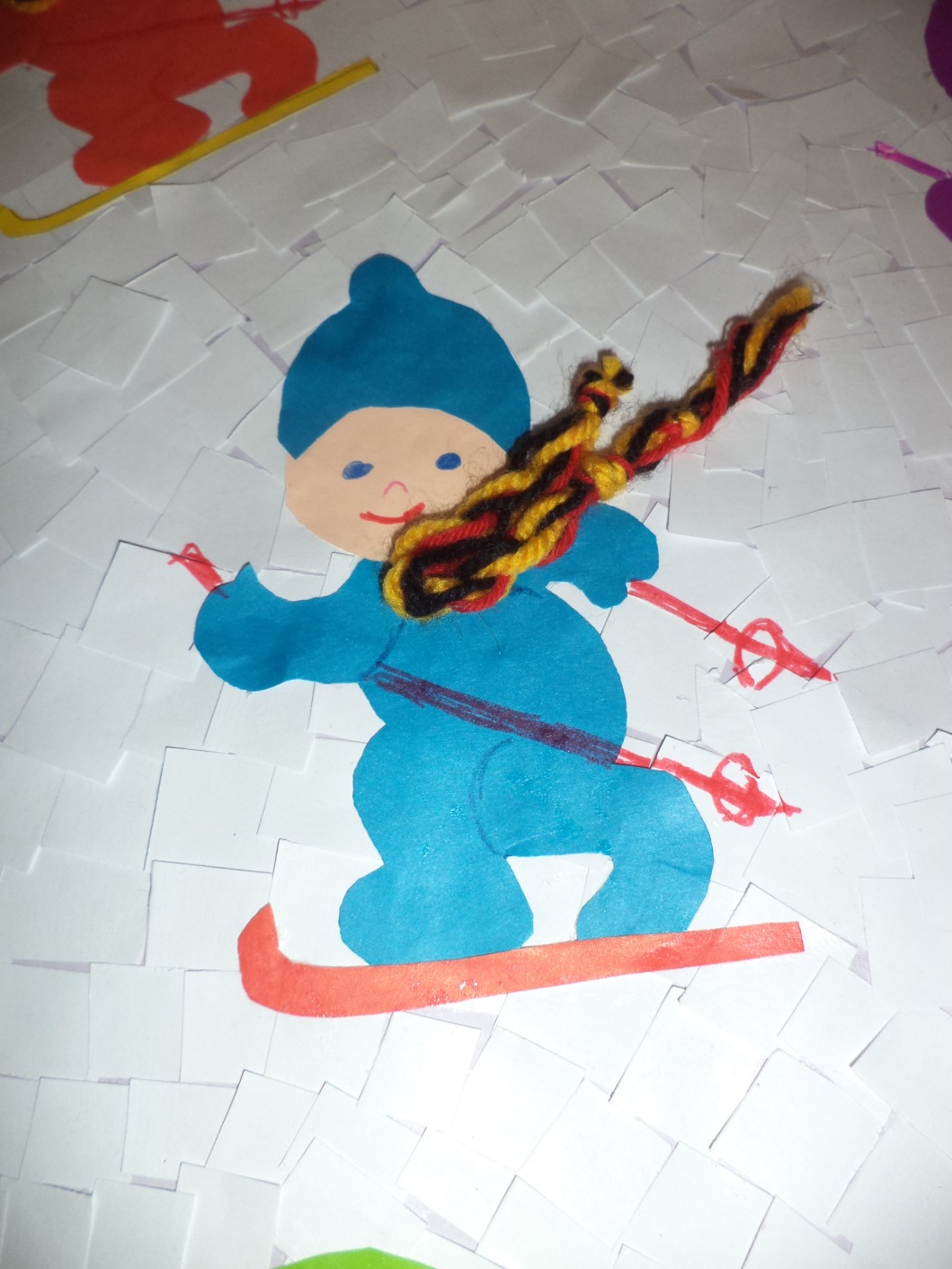 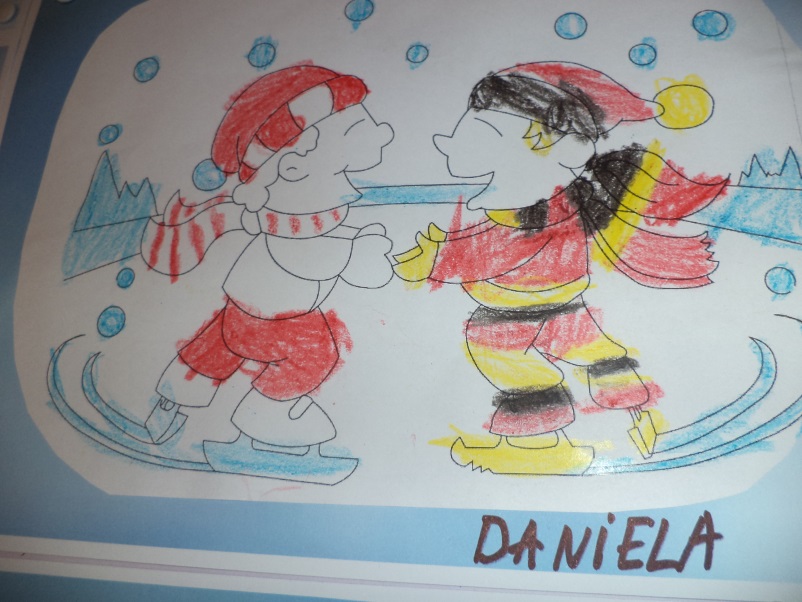 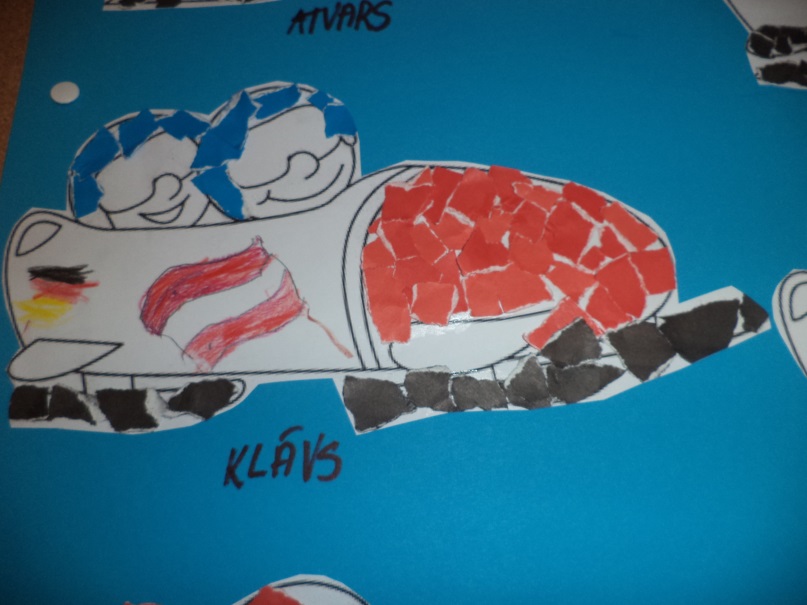 Baltā Eiropa               7
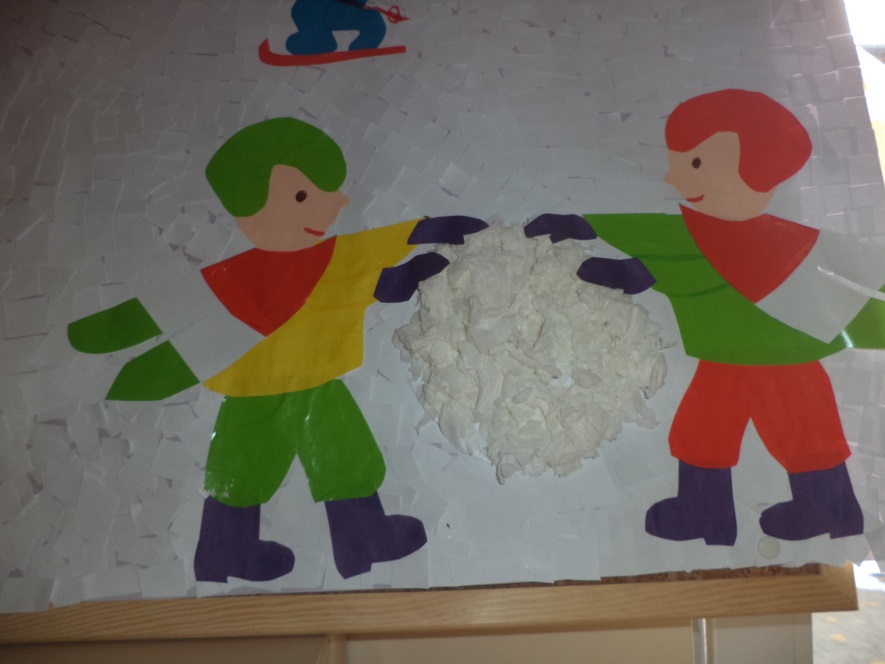 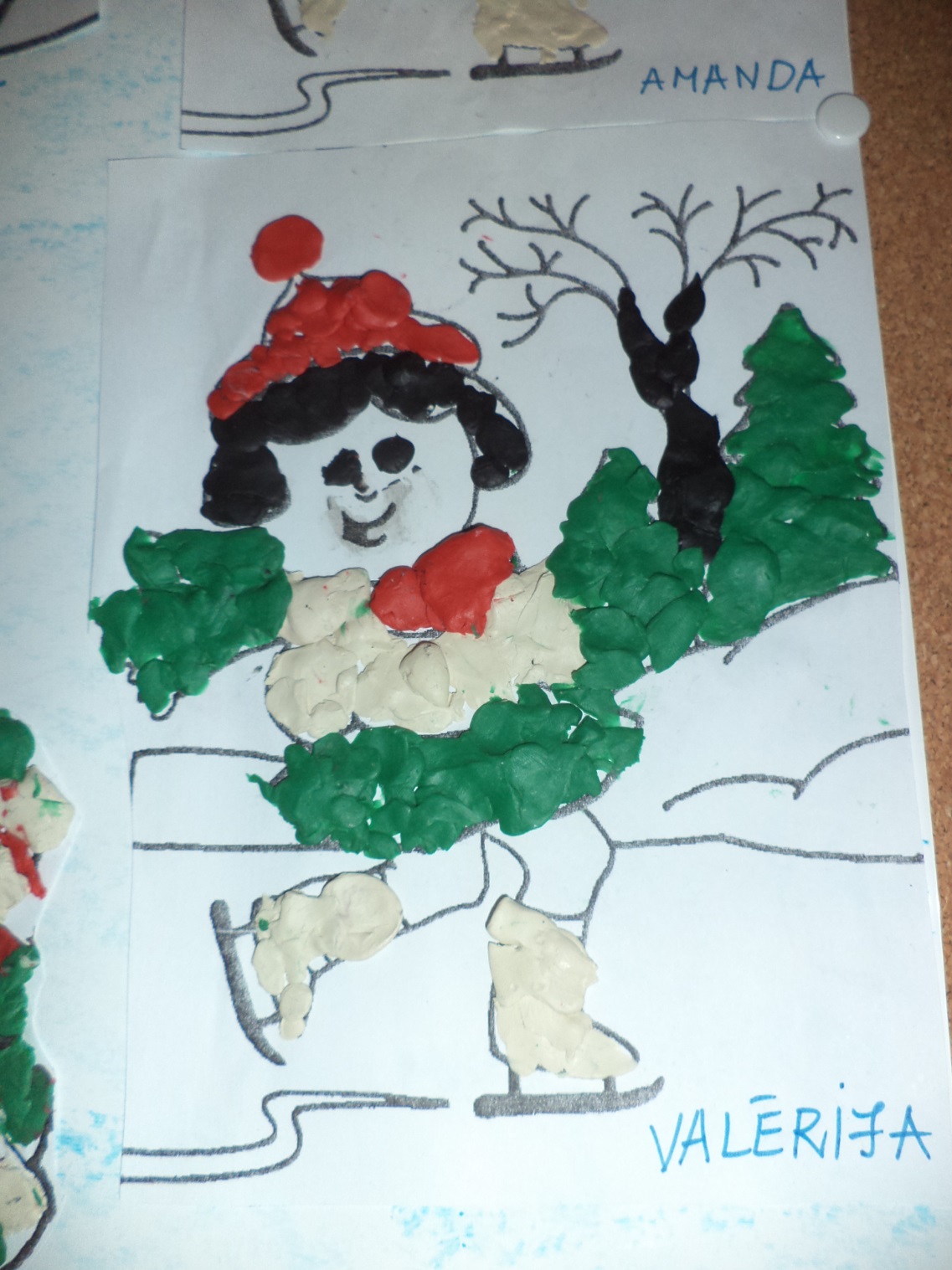 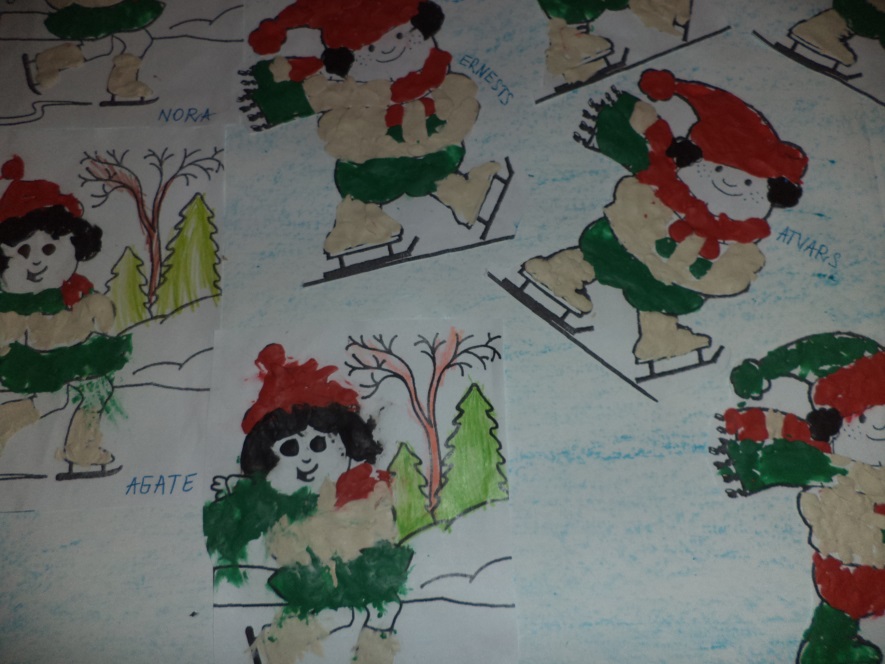 Tēma „Vācijas un Ungārijas garšas”   1
Bērni iepazīstināti ar latviešu, vācu un ungāru tradicionālajiem ēdieniem, rast kopīgo un atšķirīgo.
Apkopotas vācu un ungāru ēdienu interesantākās receptes.
Atklātās nodarbības.
Izvērsti nodarbību konspekti.
Izveidota metodisko materiālu mape „Vācijas un Ungārijas garšas”.
Vācijas un Ungārijas garšas   2
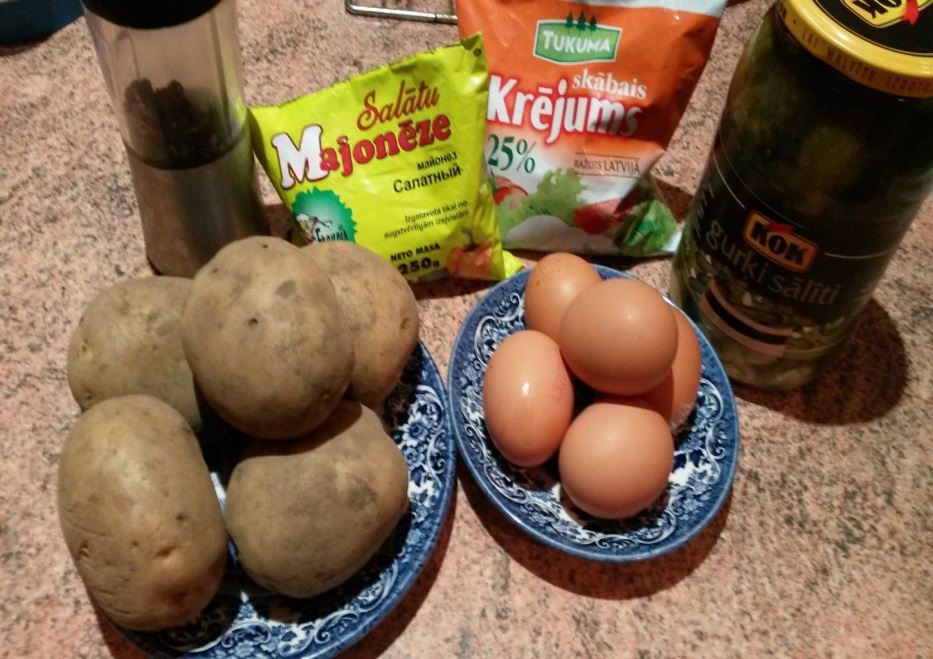 Gatavojam «Vācu salātus»
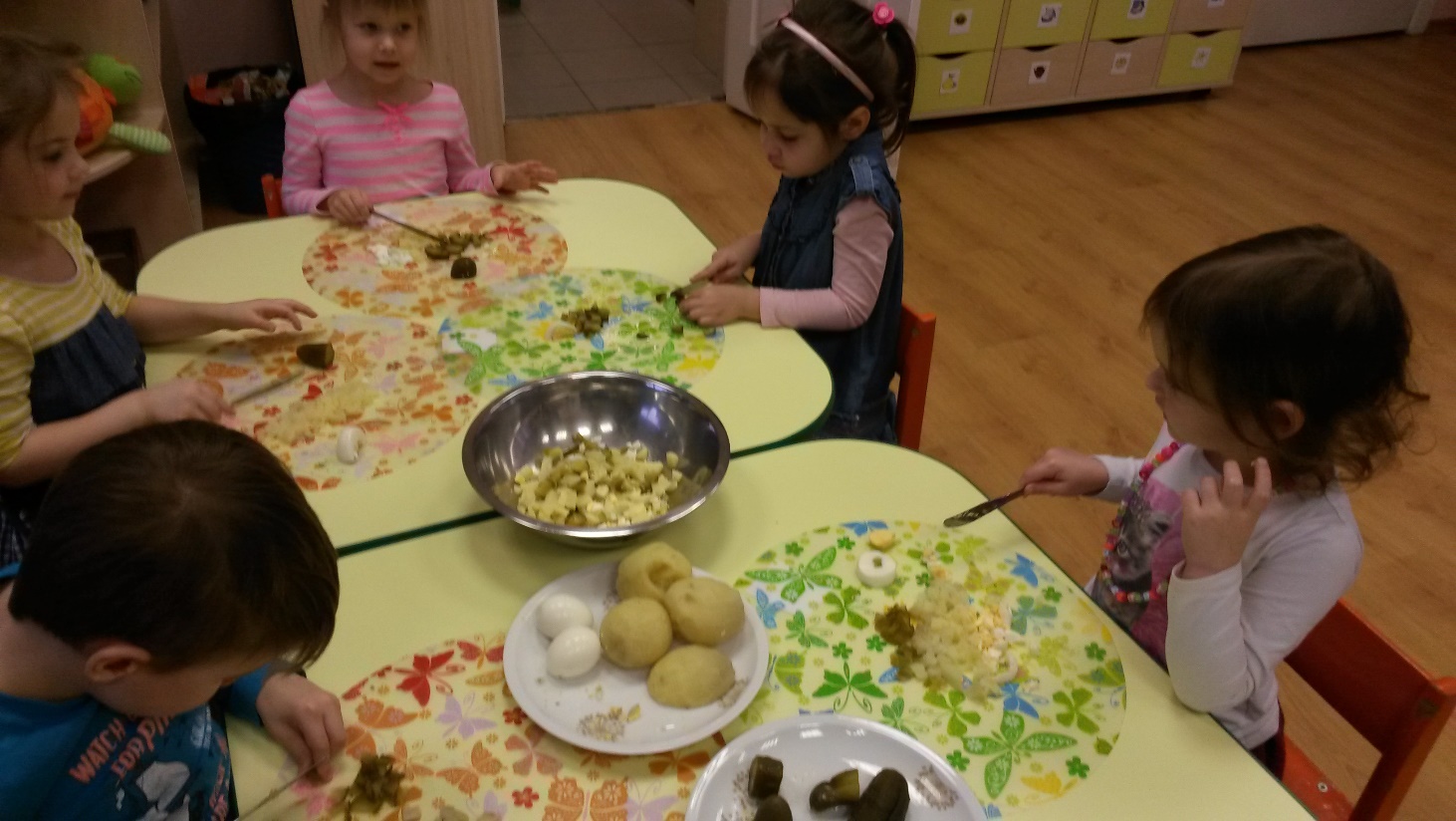 Vācijas un Ungārijas garšas   3
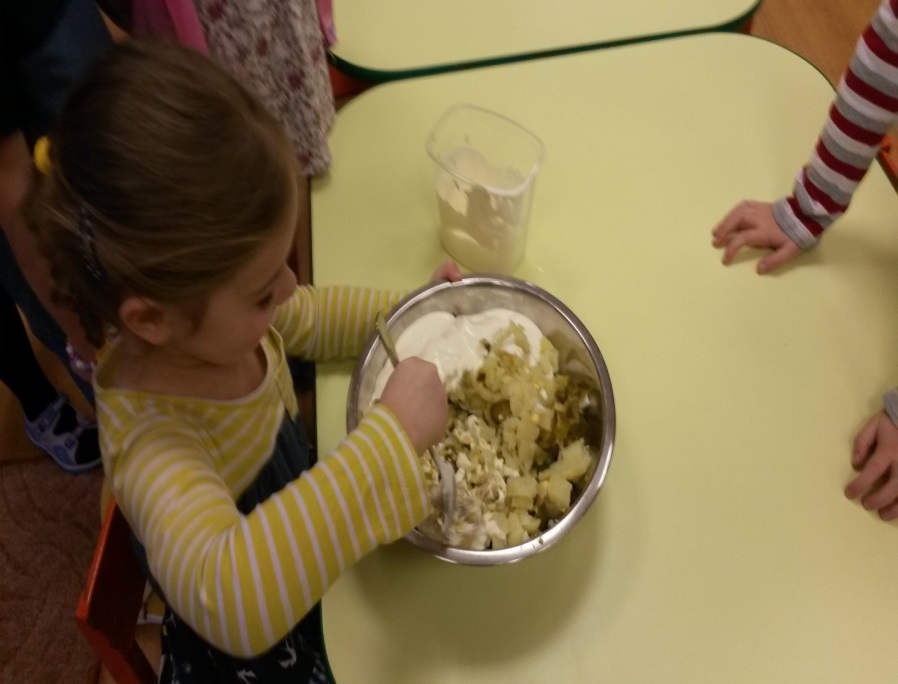 Gatavojam «Vācu salātus»
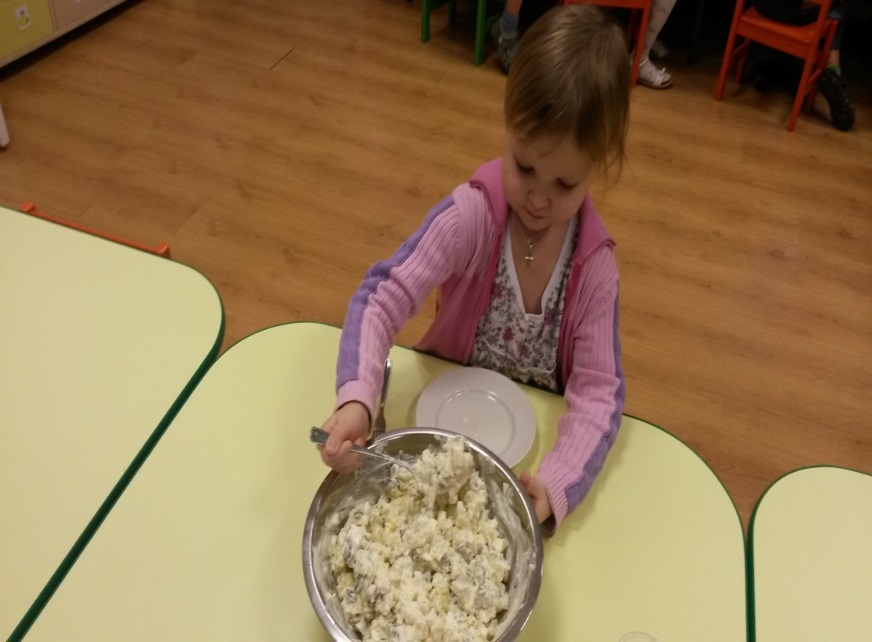 Vācijas un Ungārijas garšas   4 Meteņdienas pankūkas
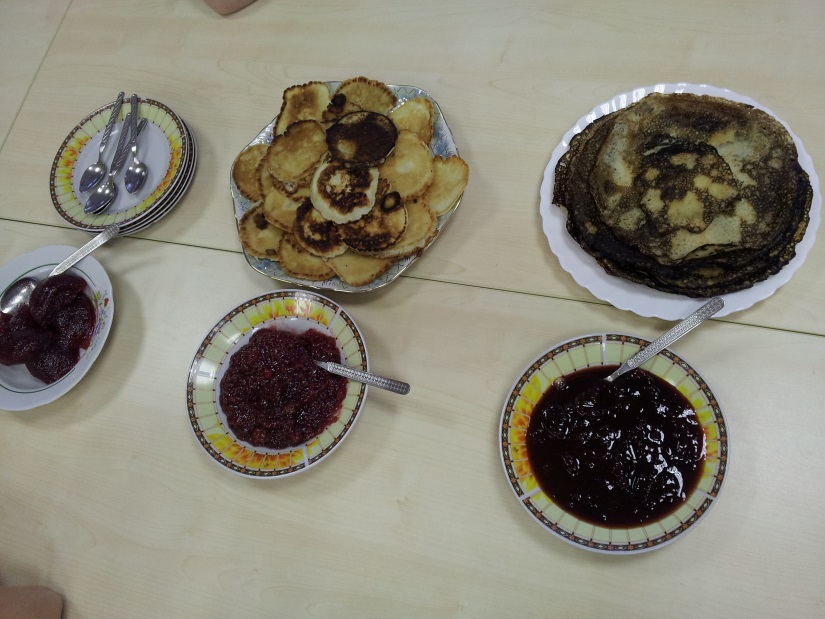 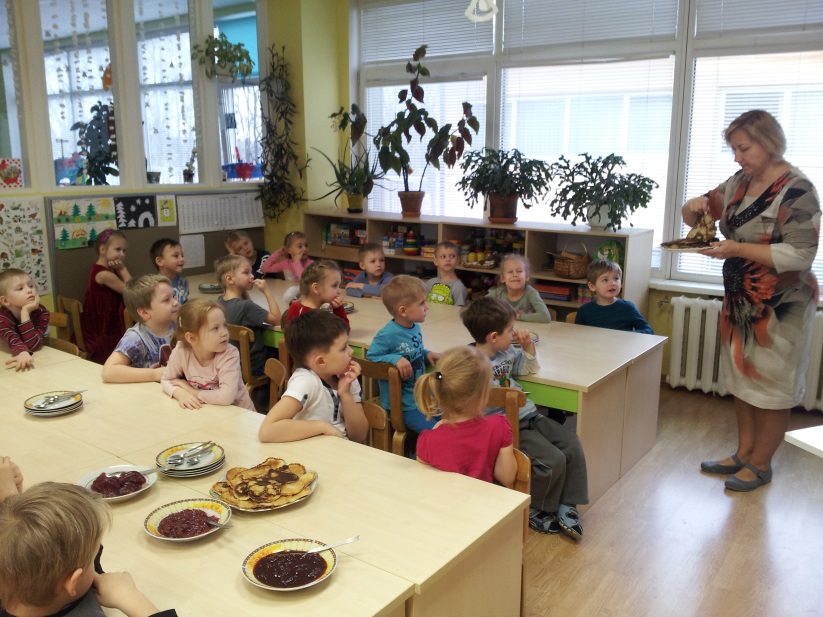 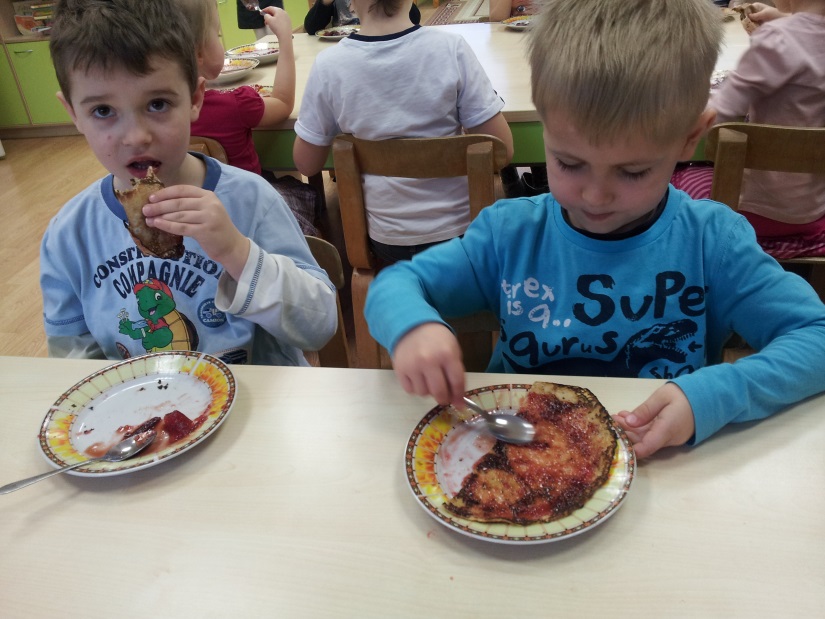 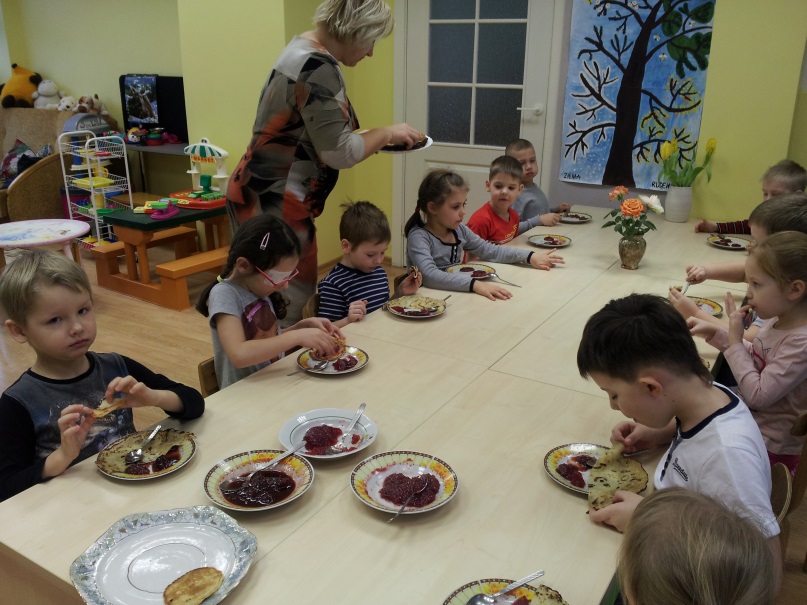 Pasākumu scenāriju veidošana un iestudēšana
Latvijas dzimšanas diena.
Metenis.
Lieldienas.
Kopīgais un atšķirīgais šajos svētkos Latvijā, Vācijā, Ungārijā.
Latvijas dzimšanas diena
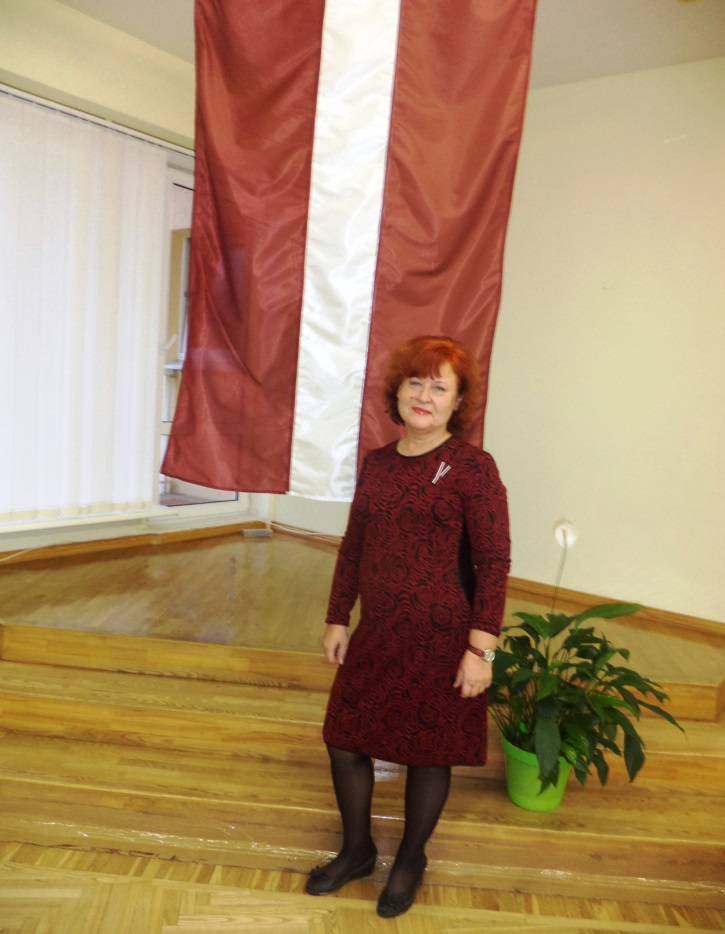 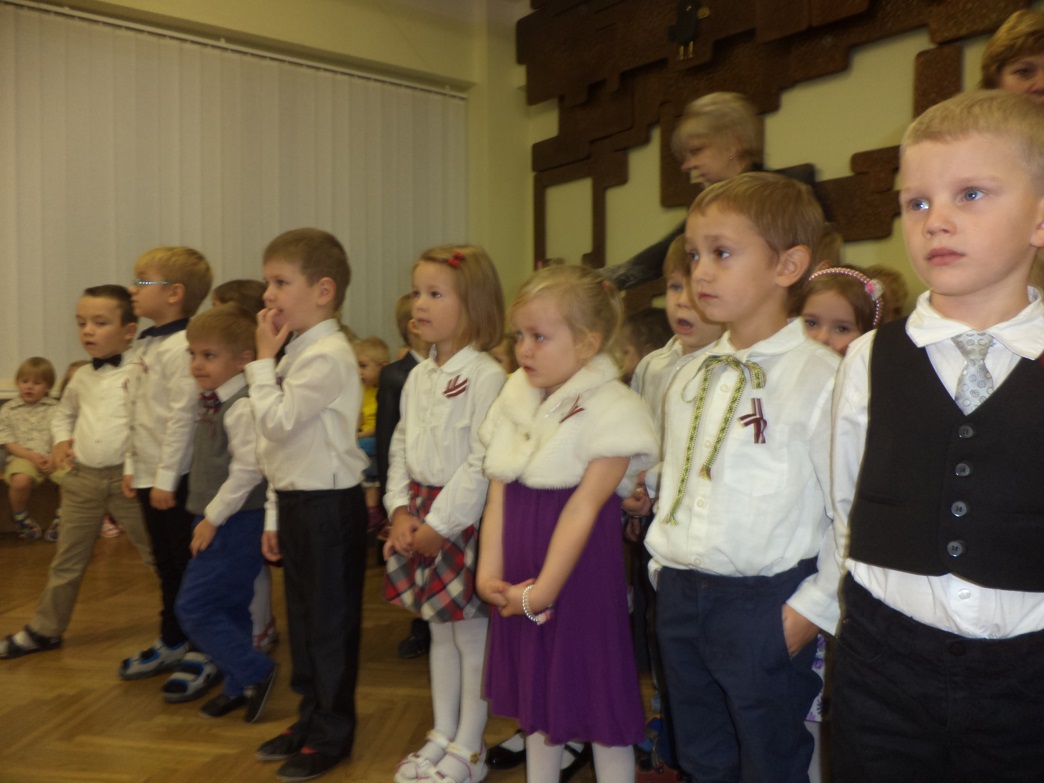 Meteņi
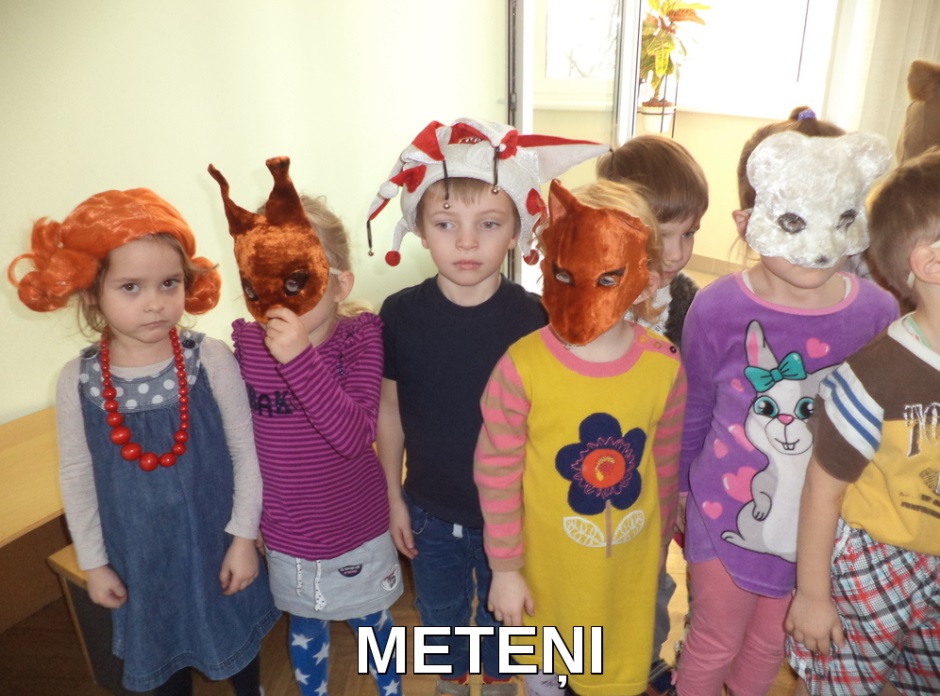 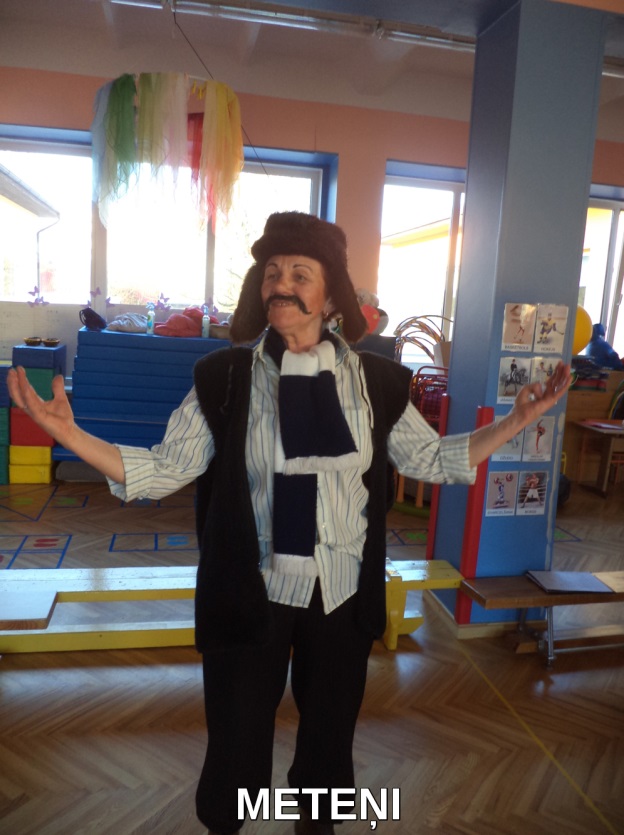 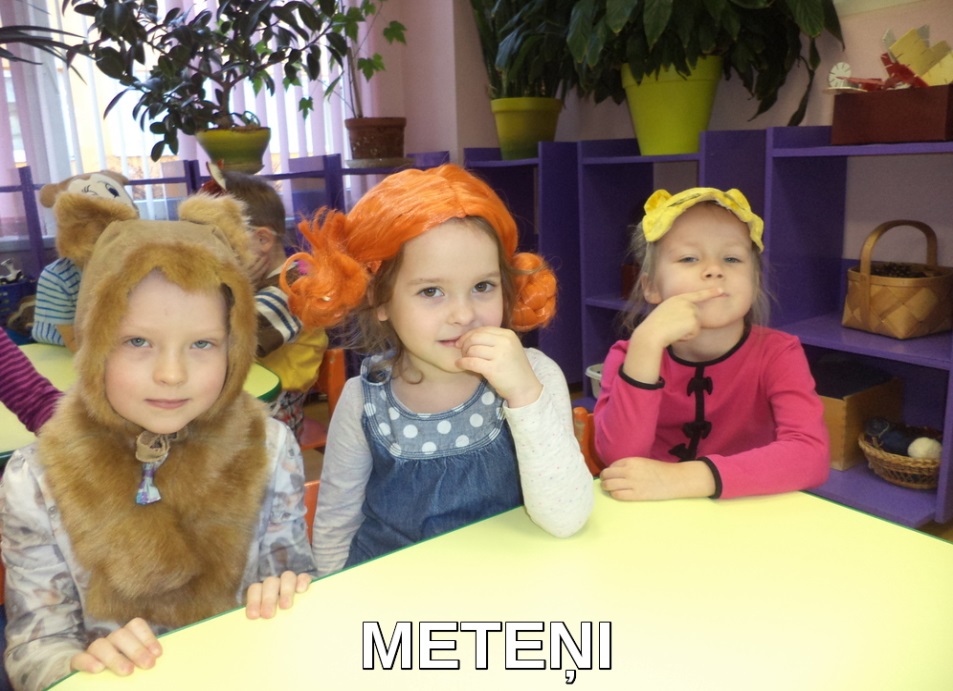 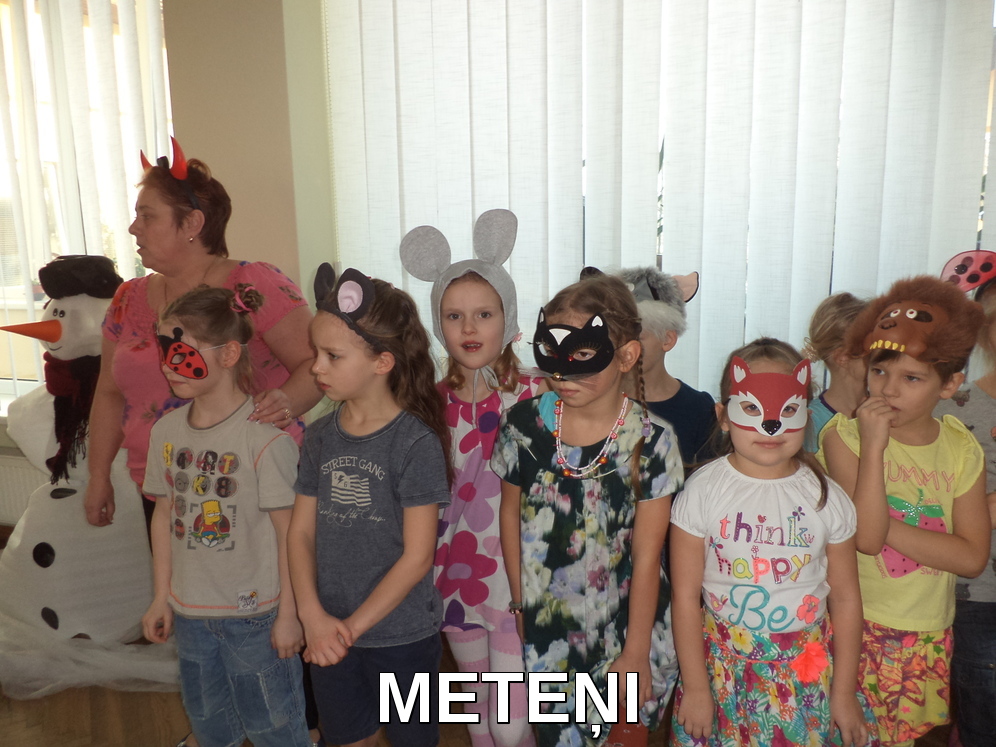 Meteņi
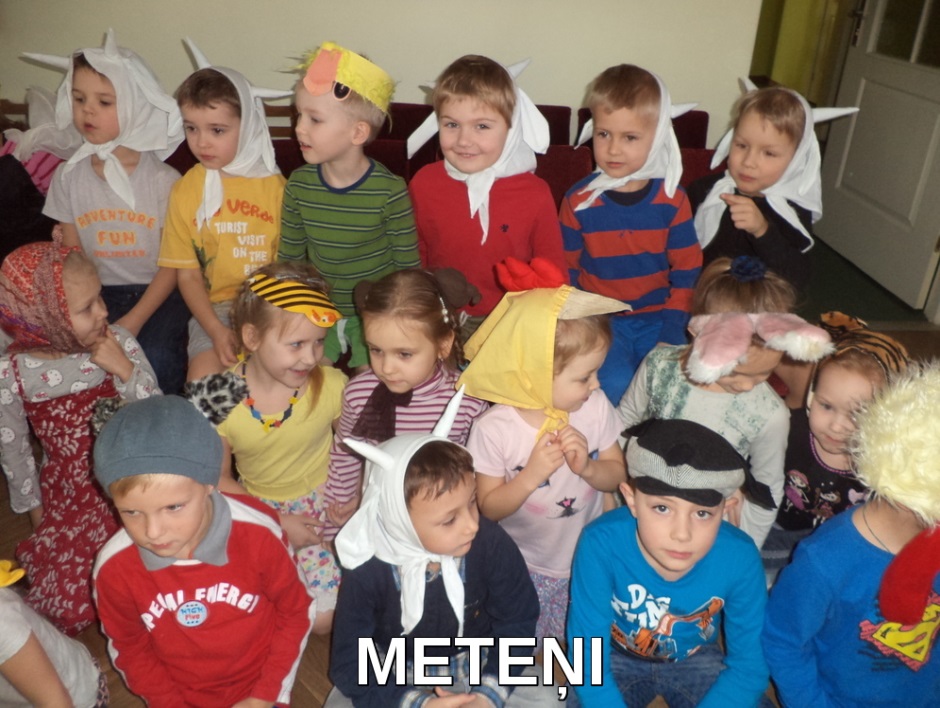 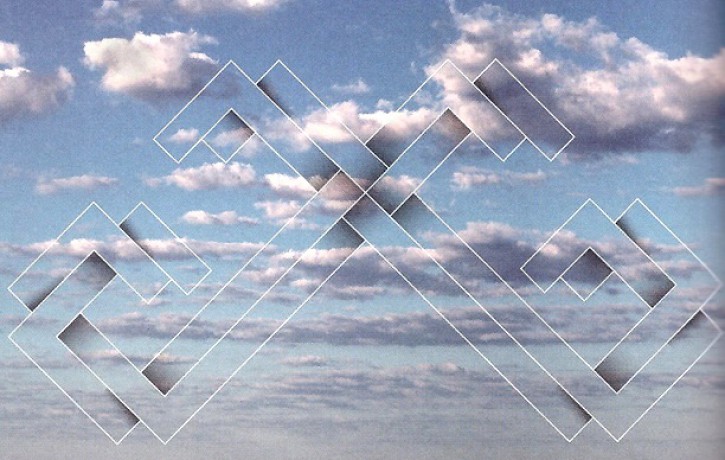 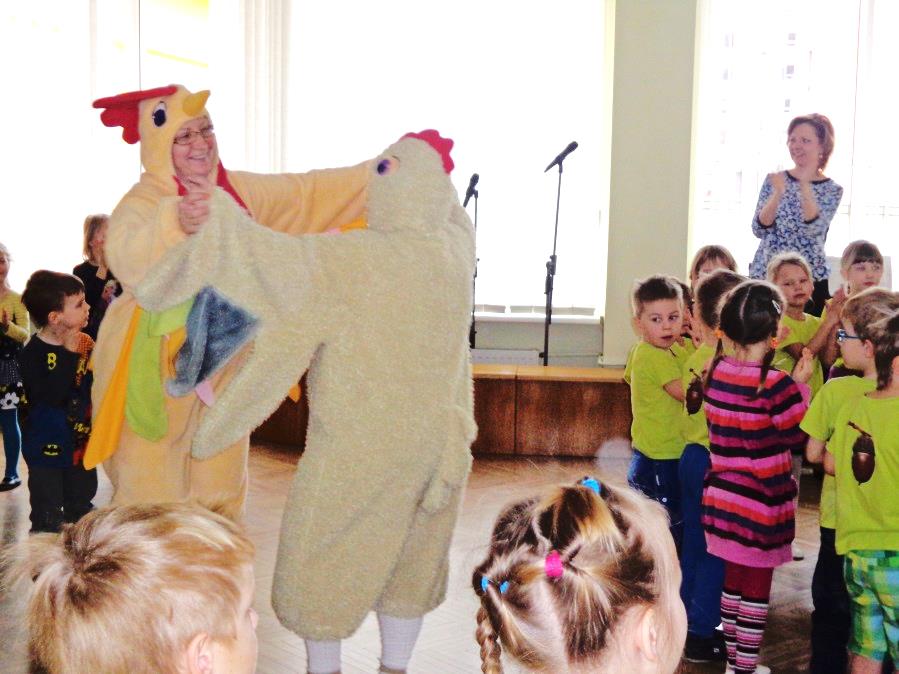 Lieldienas
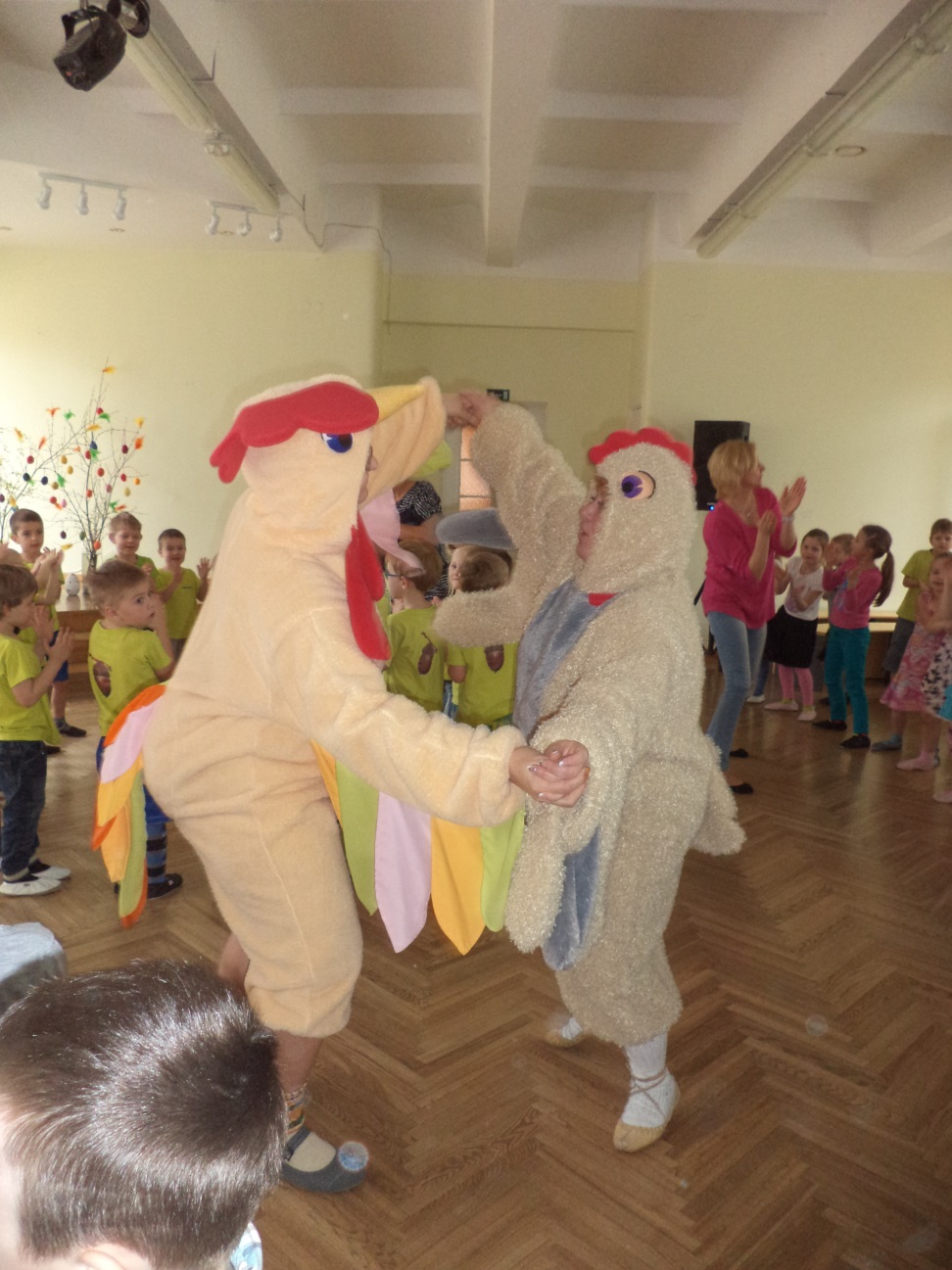 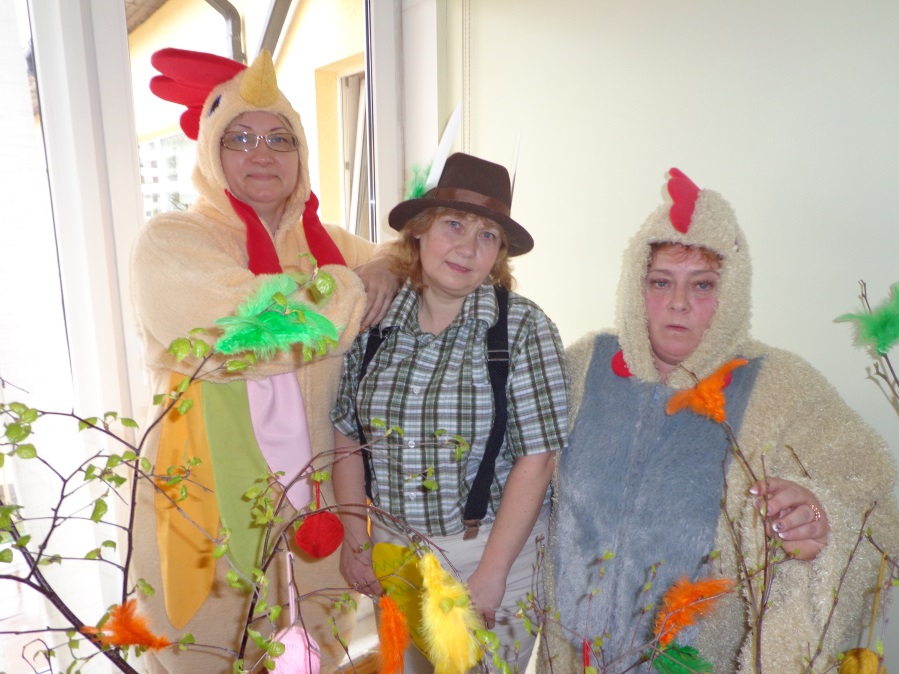 Pasaku dramatizējumu veidošana un iestudēšana
Bērni iepazīstināti ar latviešu, vācu, ungāru pasaku varoņiem.
Izstrādāti dramatizējumi piecām Brāļu Grimmu pasakām: „Brēmenes muzikanti”, „Sarkangalvīte un vilks”, „Sniegbaltīte un septiņi rūķīši”, „Meža māja”, „Septiņi kazlēni un vilks”.
Izveidoti dramatizējumi divām vācu tautas pasakām: „Paceplītis un lācis”, „Spēlmanis”.
Izveidots dramatizējums ungāru tautas pasakai „Divi lācēni” un latviešu tautas pasakai „”Rausis”.
Dramatizējumi parādīti zālē citu grupu audzēkņiem.
Dramatizētā pasaka atspoguļota bērnu radošajos darbos.
Radošo darbu izstāde.
Brēmenes muzikantiBrāļu Grimmu pasaka
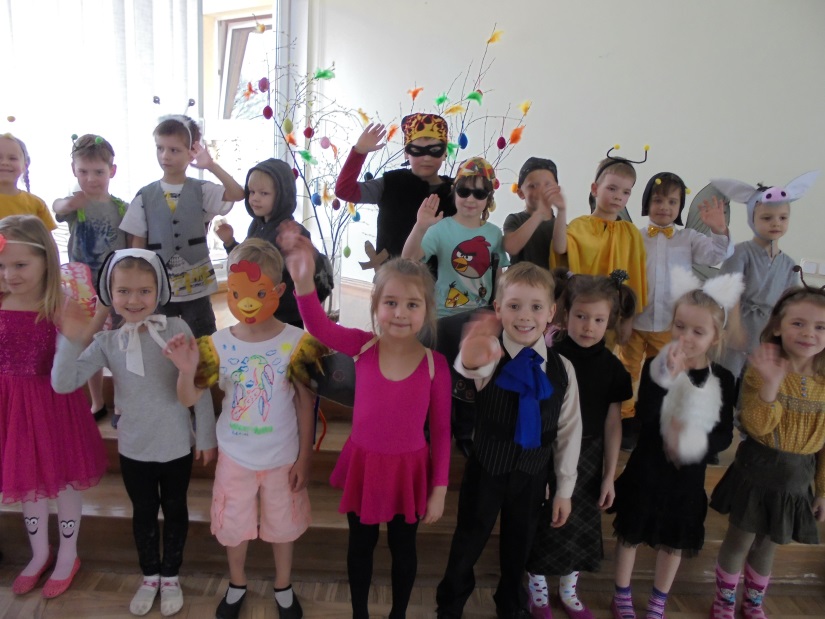 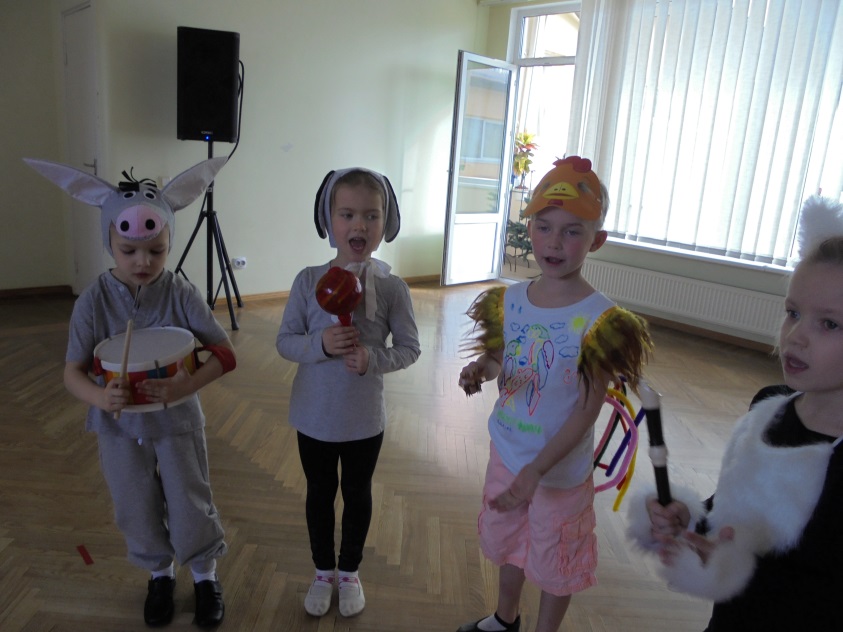 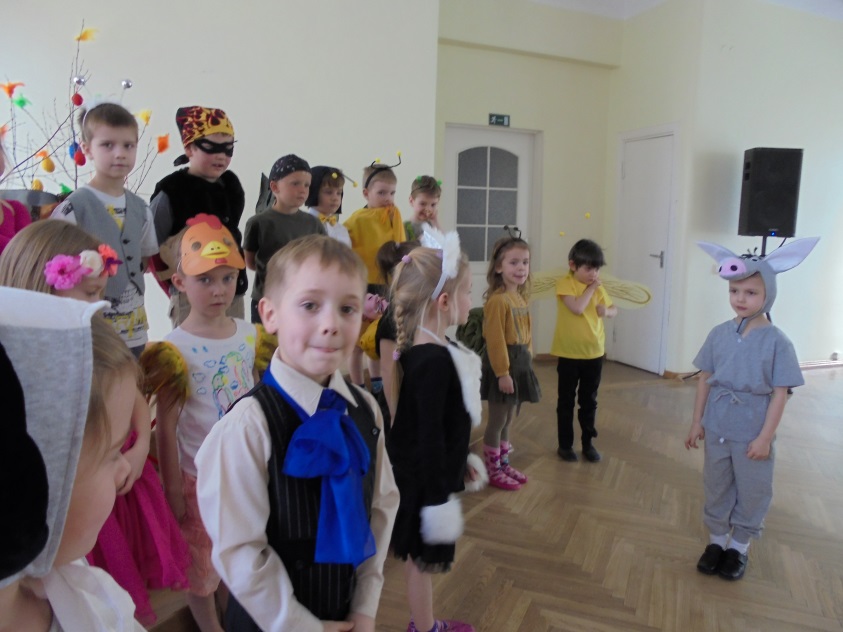 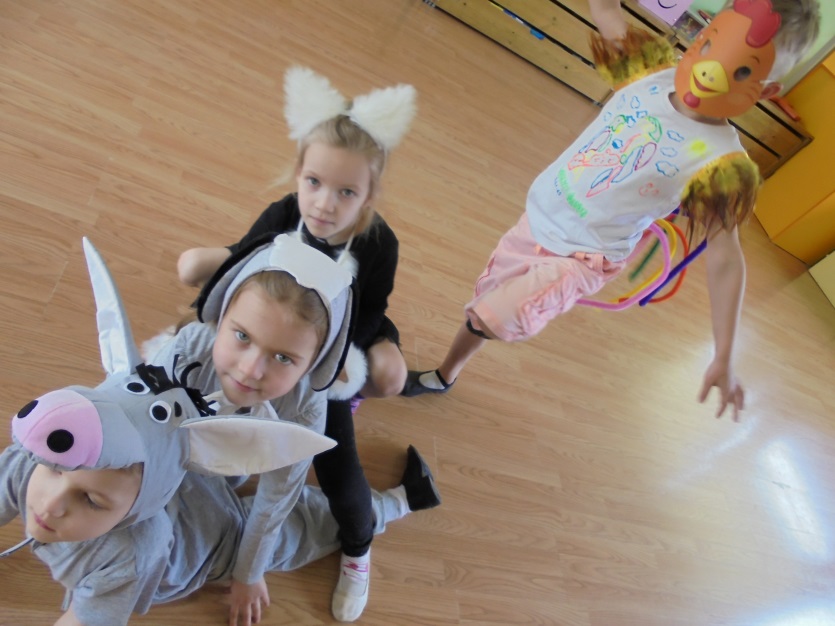 Sarkangalvīte un vilksBrāļu Grimmu pasaka
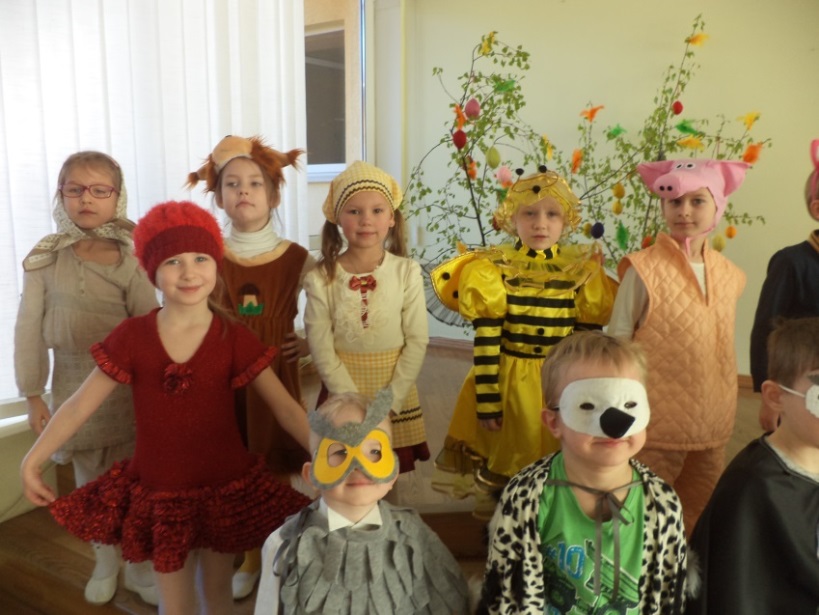 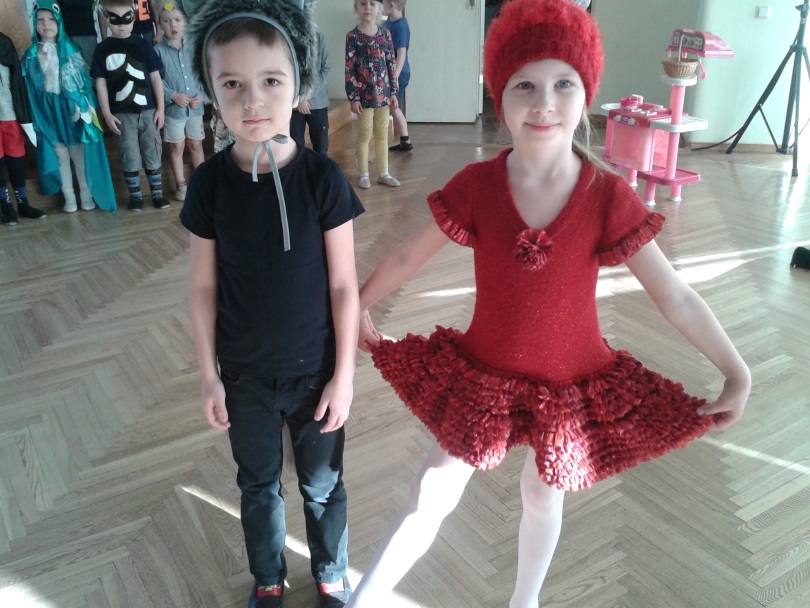 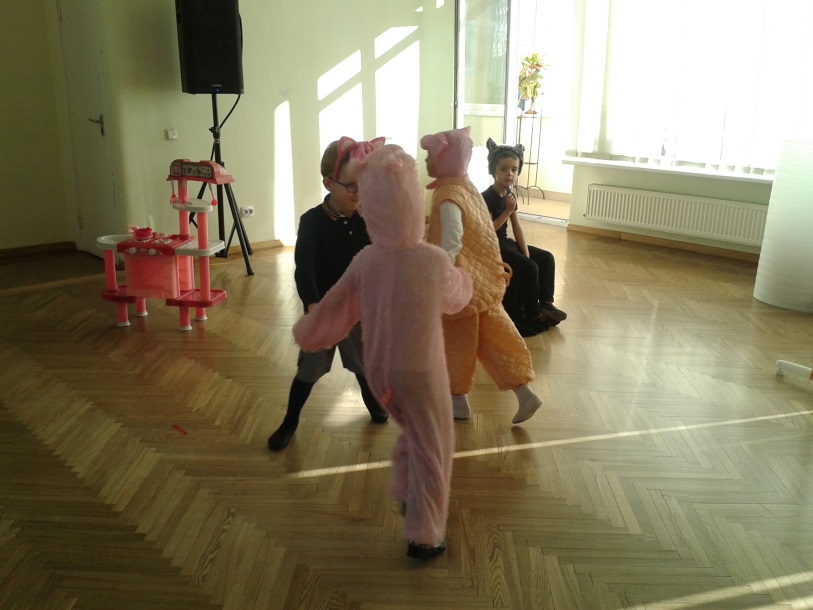 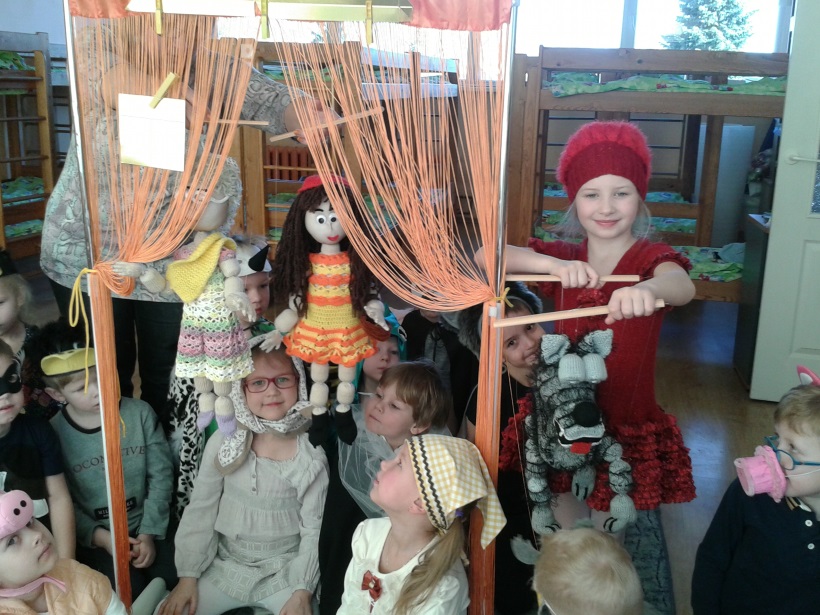 Sniegbaltīte un septiņi rūķīšiBrāļu Grimmu pasaka
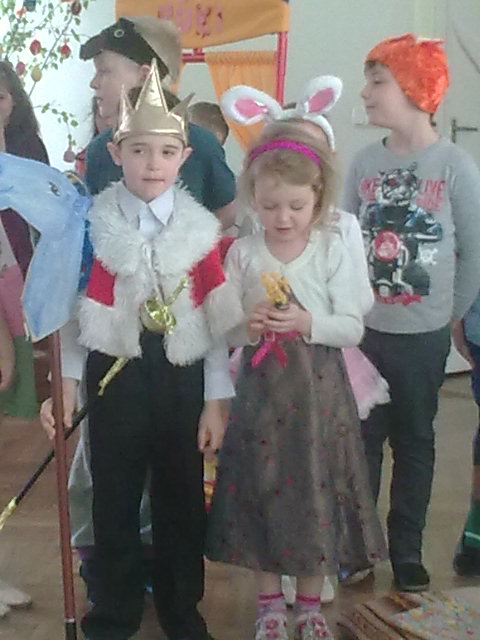 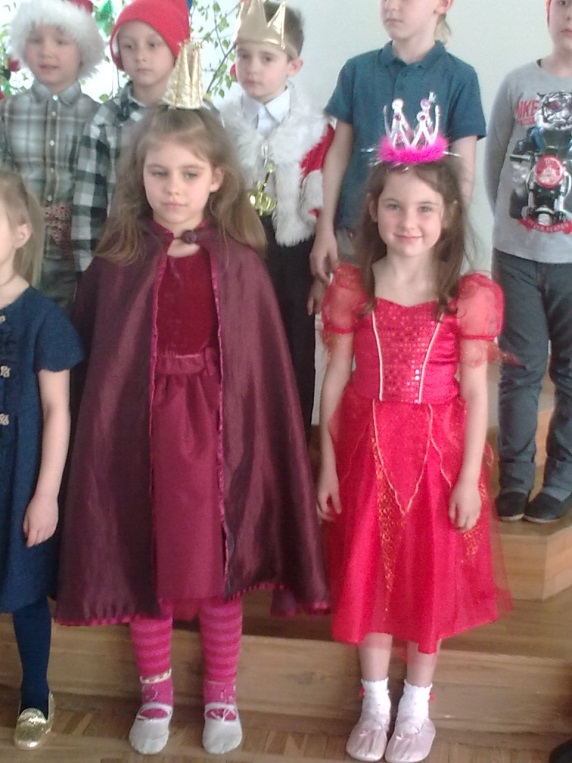 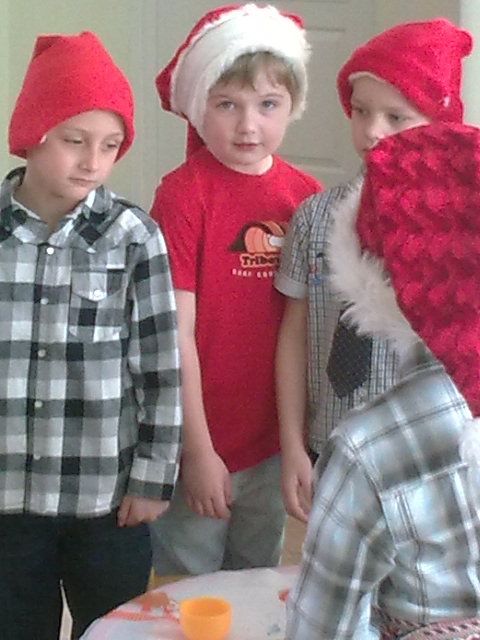 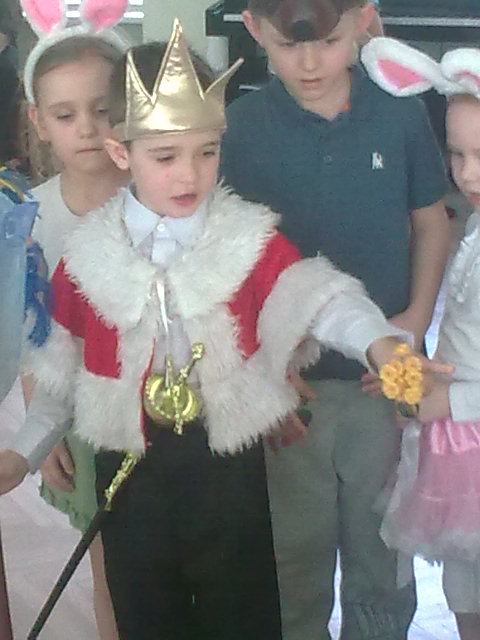 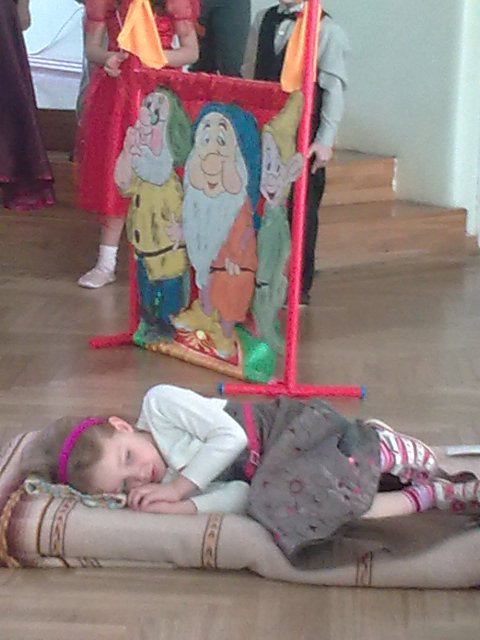 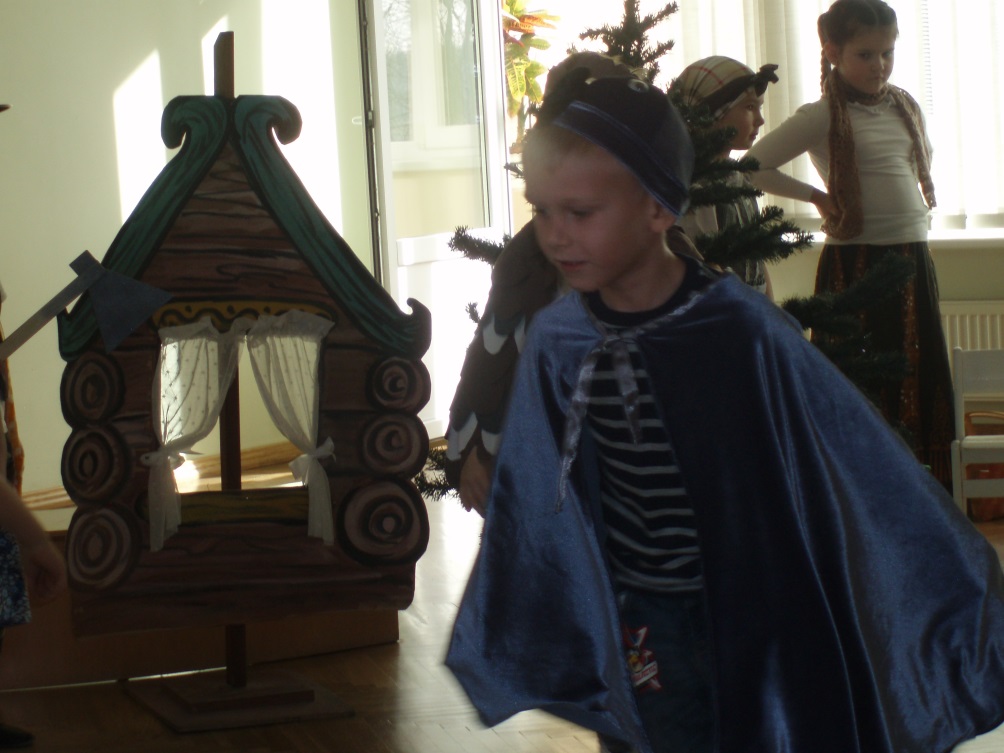 Meža mājaBrāļu Grimmu pasaka
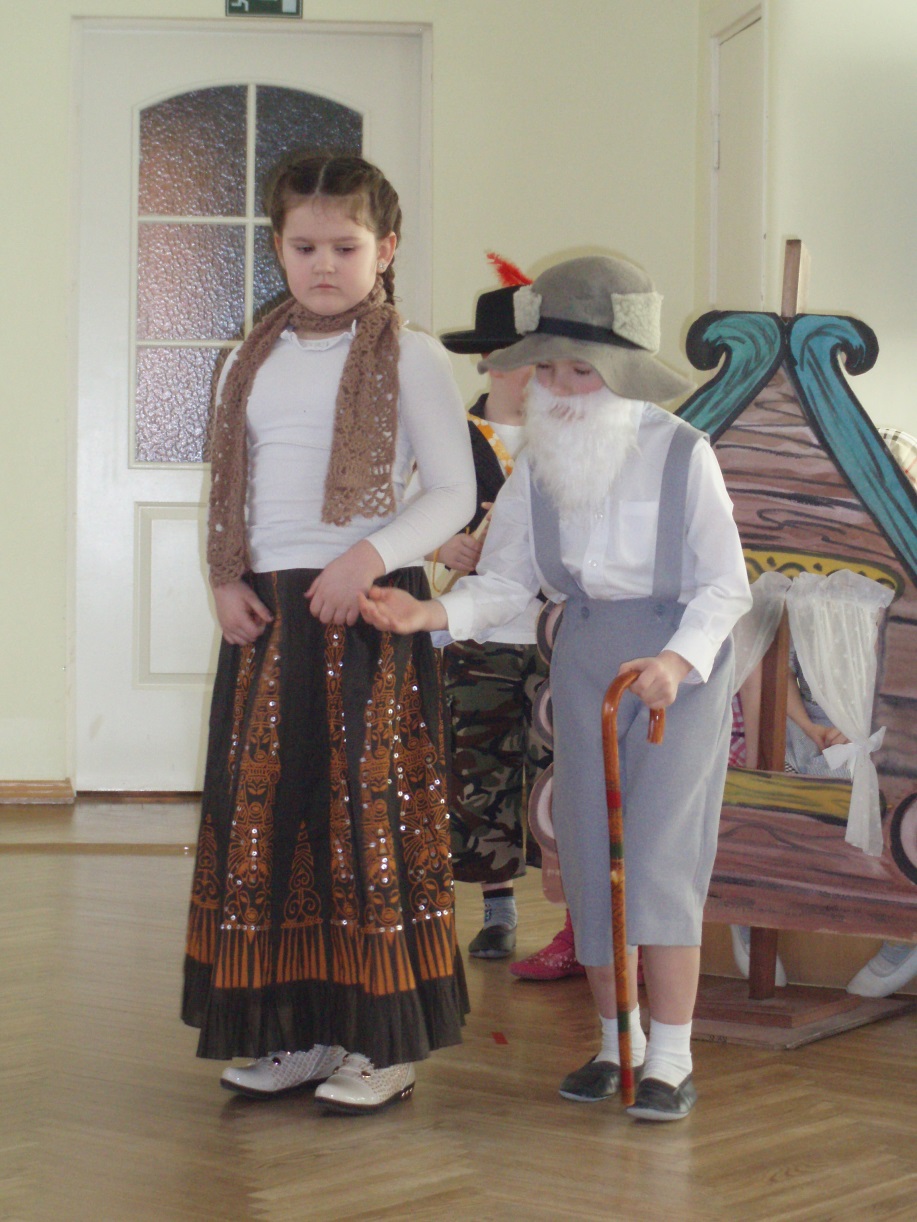 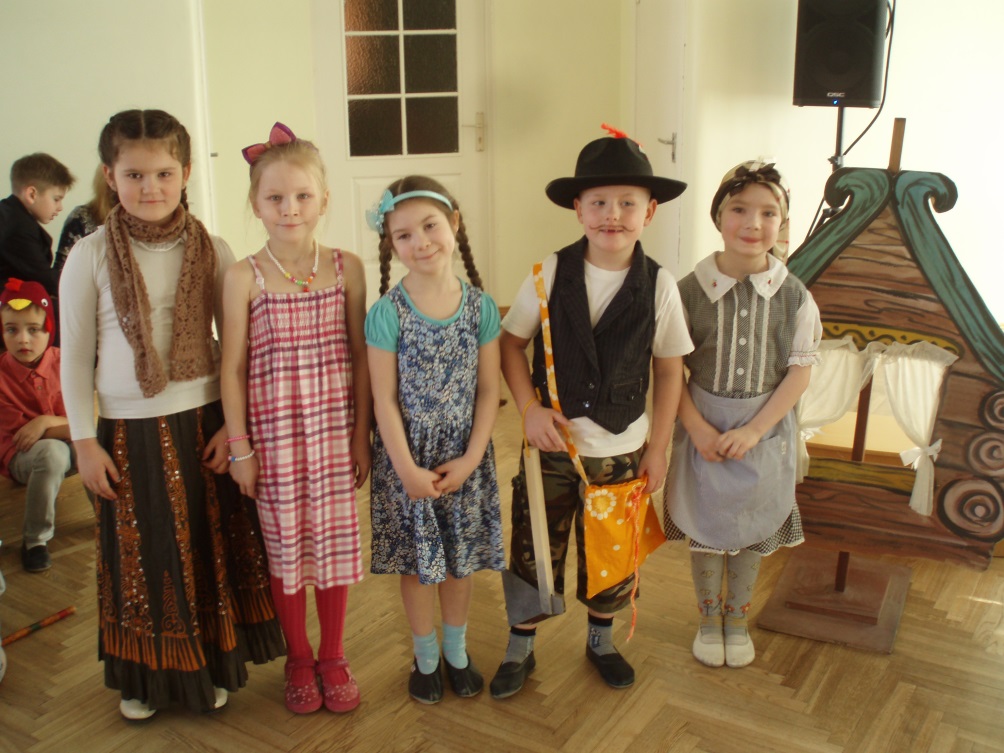 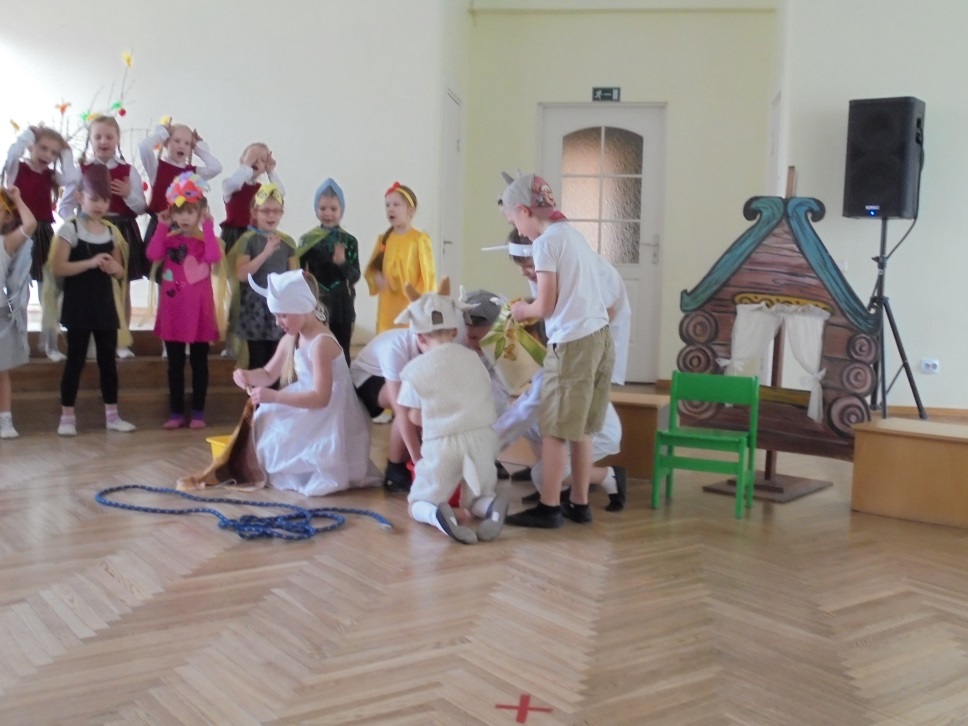 Septiņi kazlēni un vilksBrāļu Grimmu pasaka
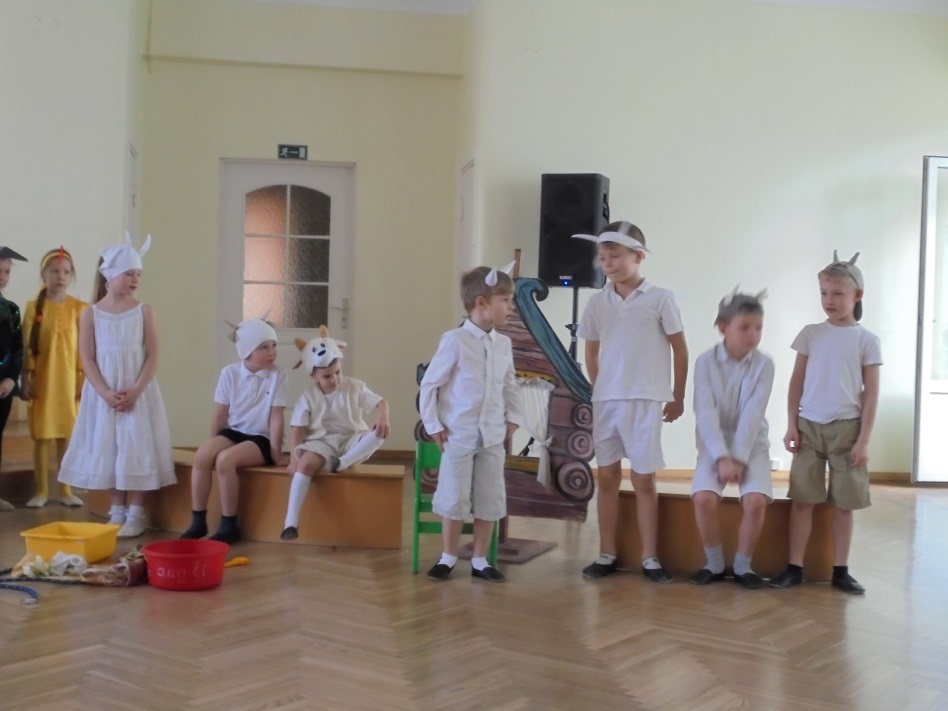 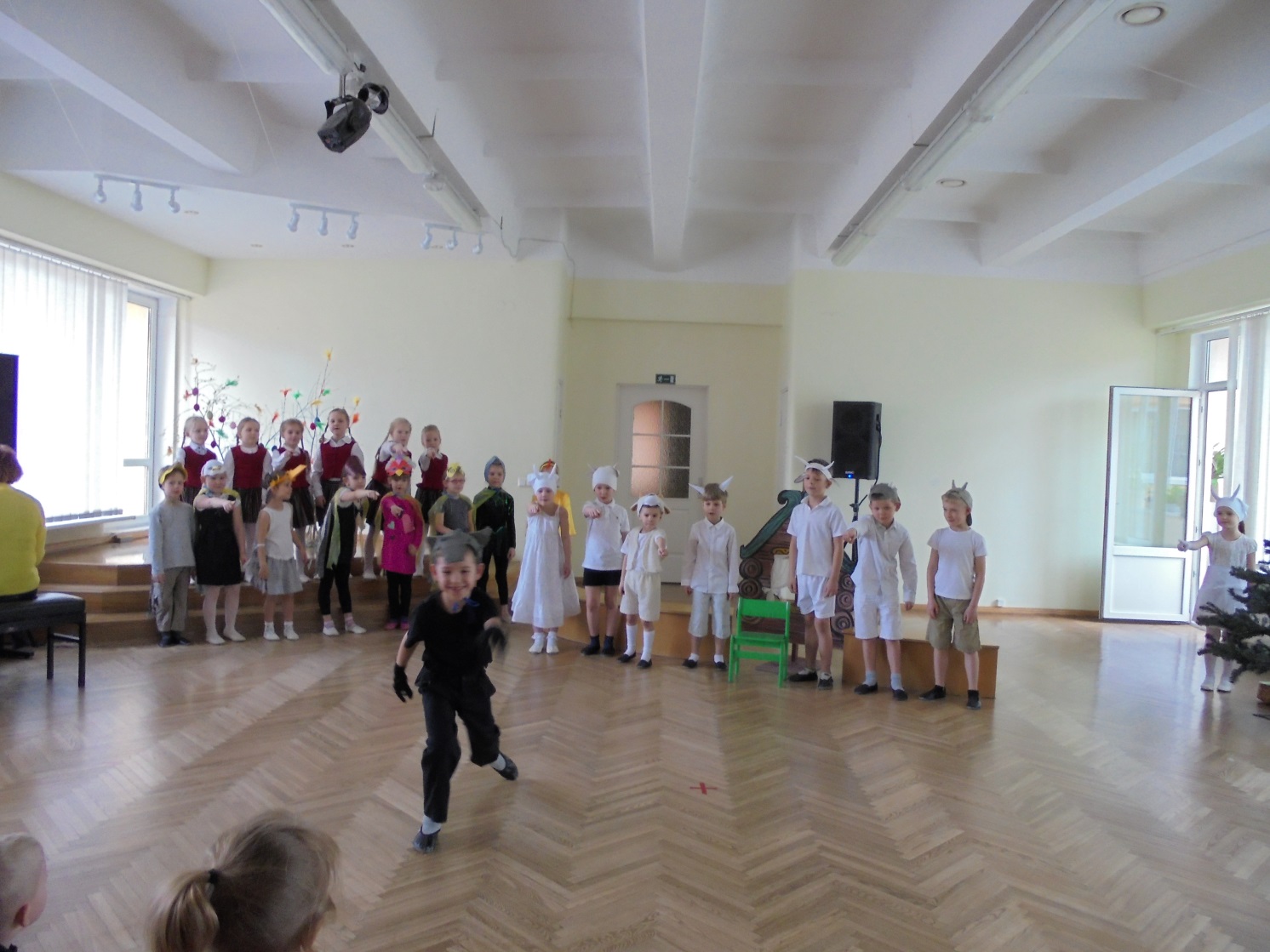 Paceplītis un lācisVācu tautas pasaka
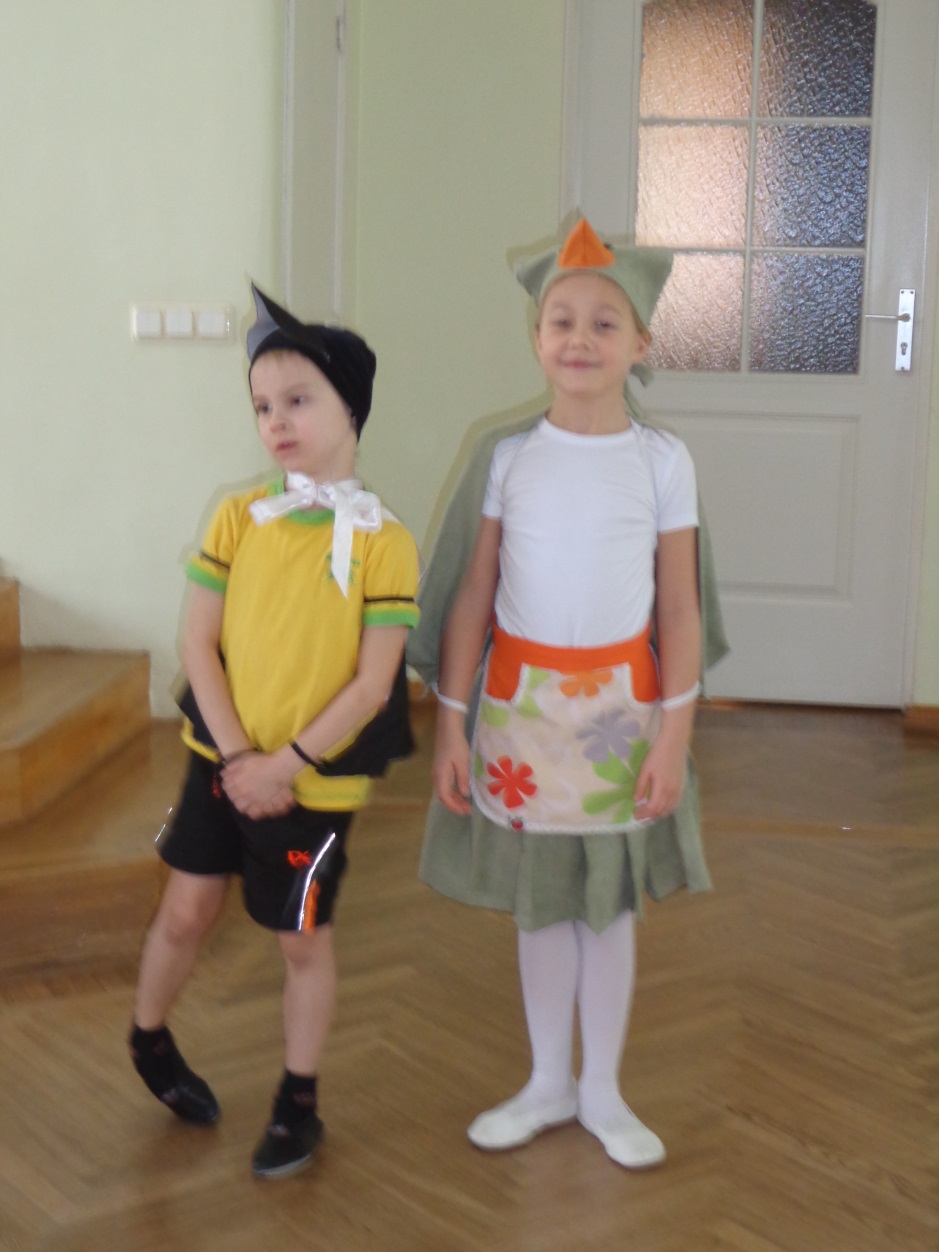 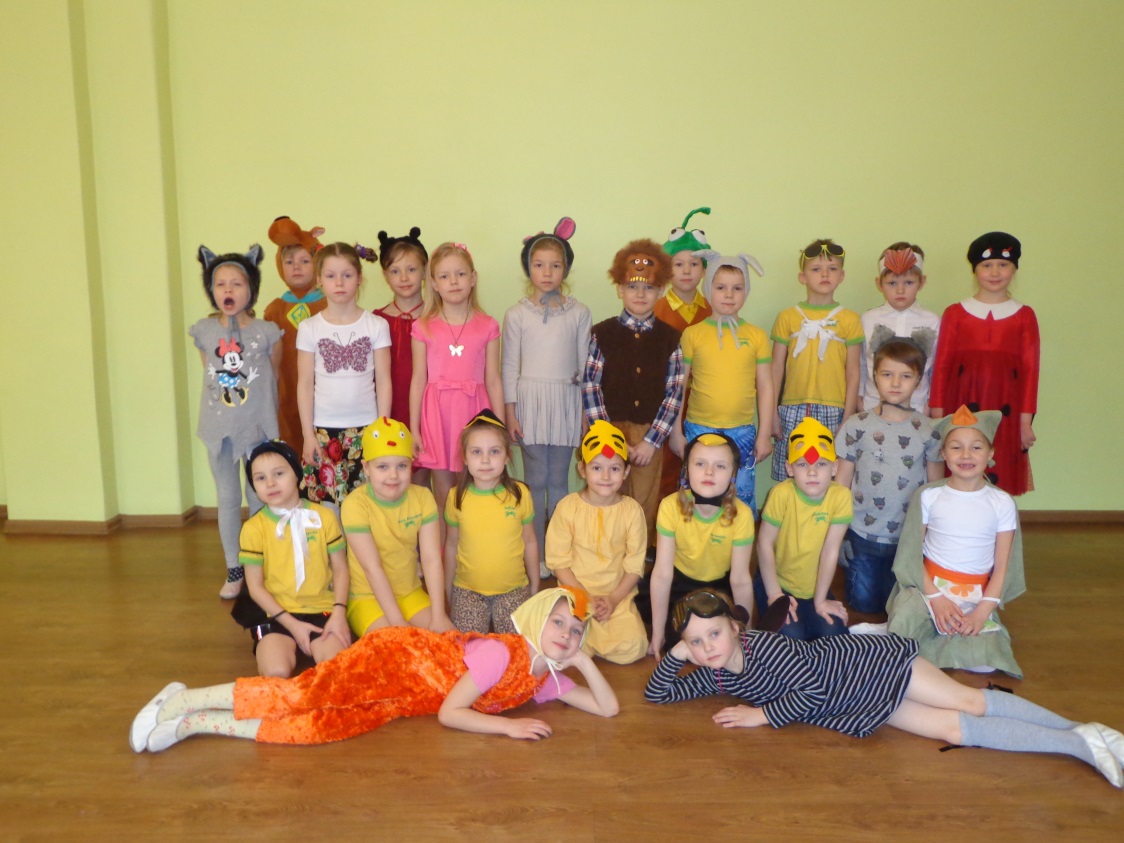 SpēlmanisVācu tautas pasaka
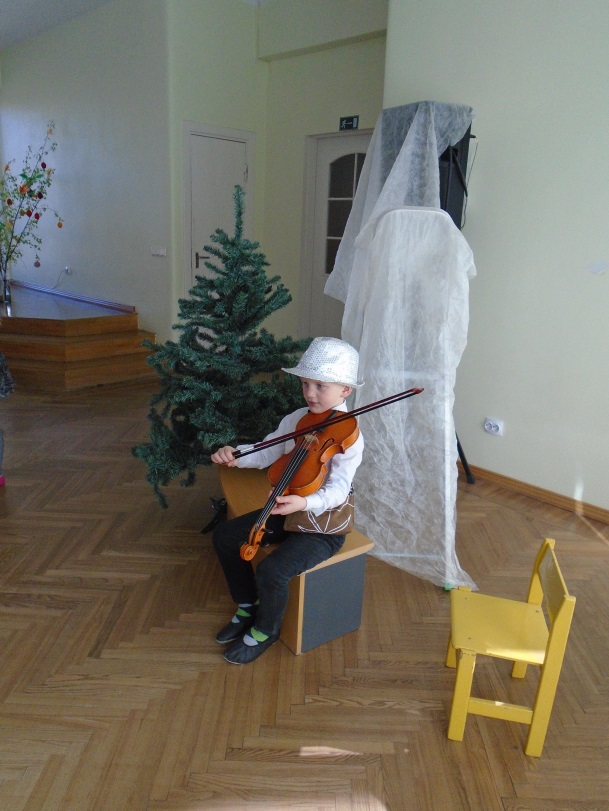 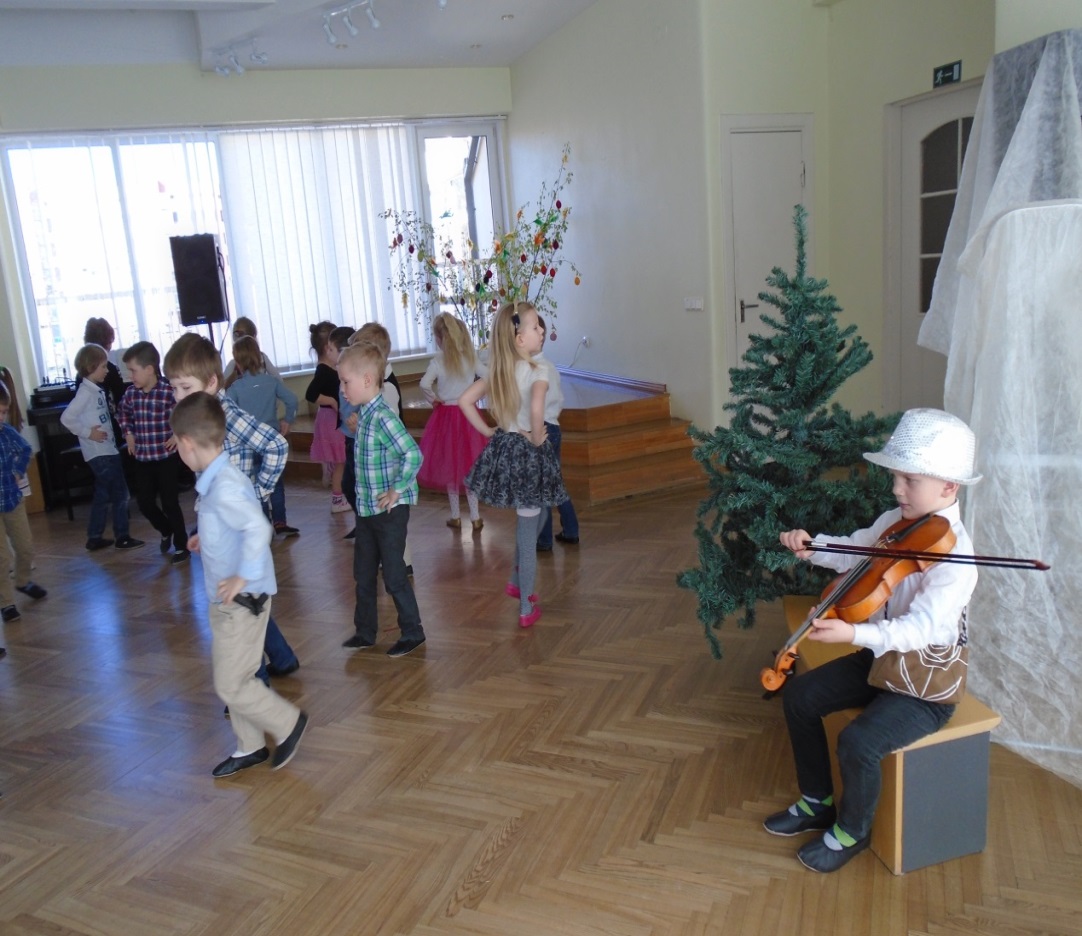 Divi lācēniUngāru tautas pasaka
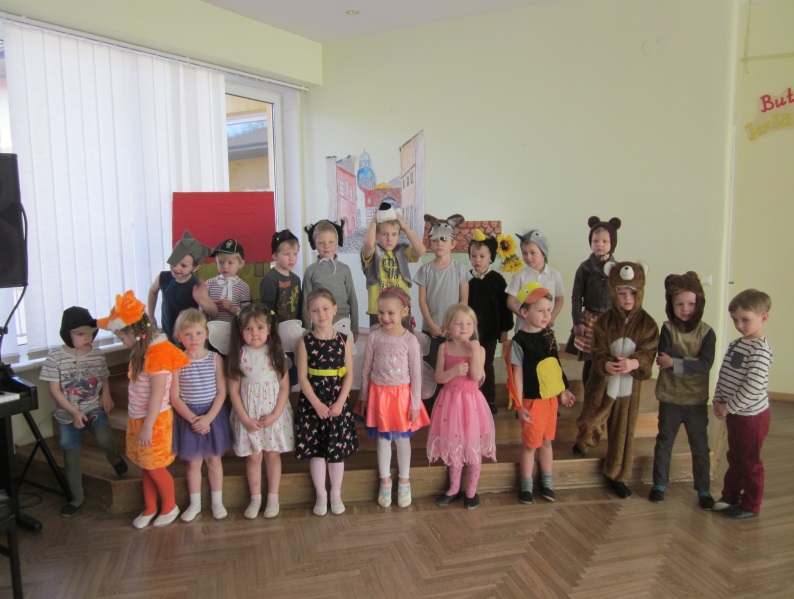 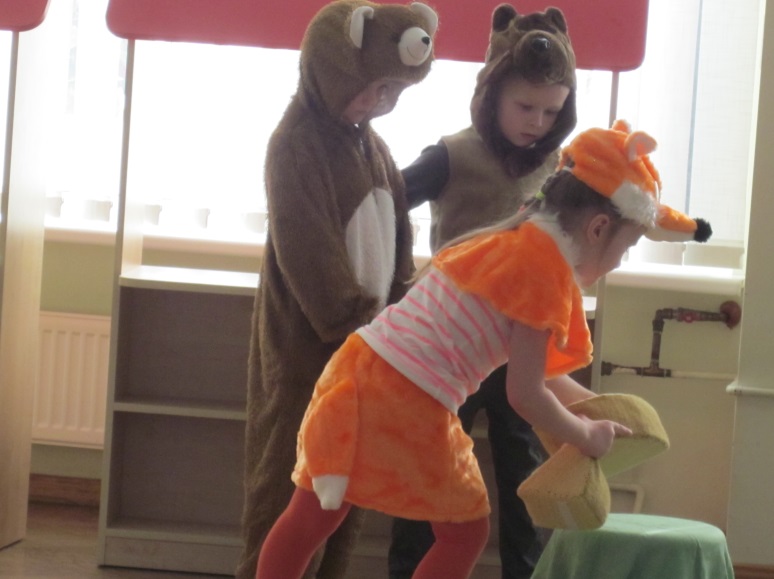 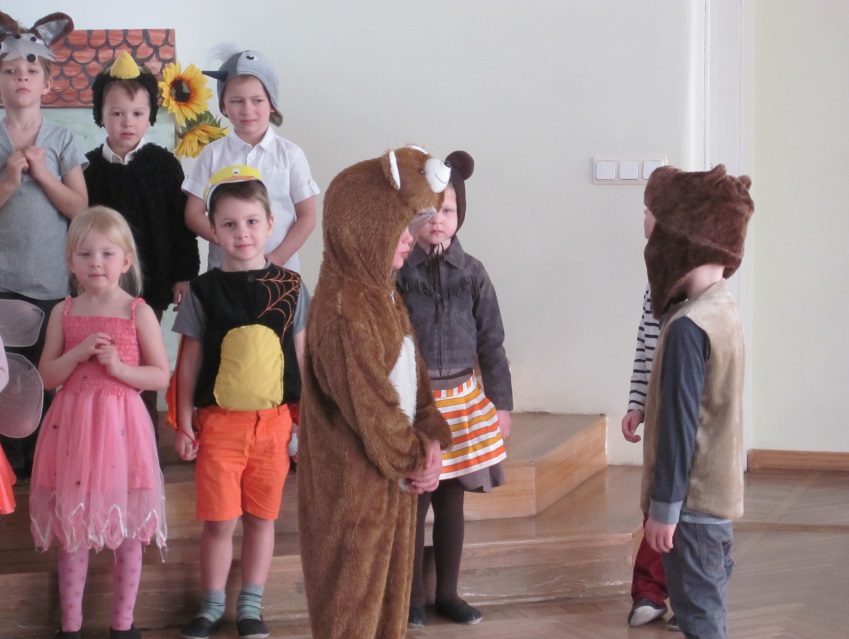 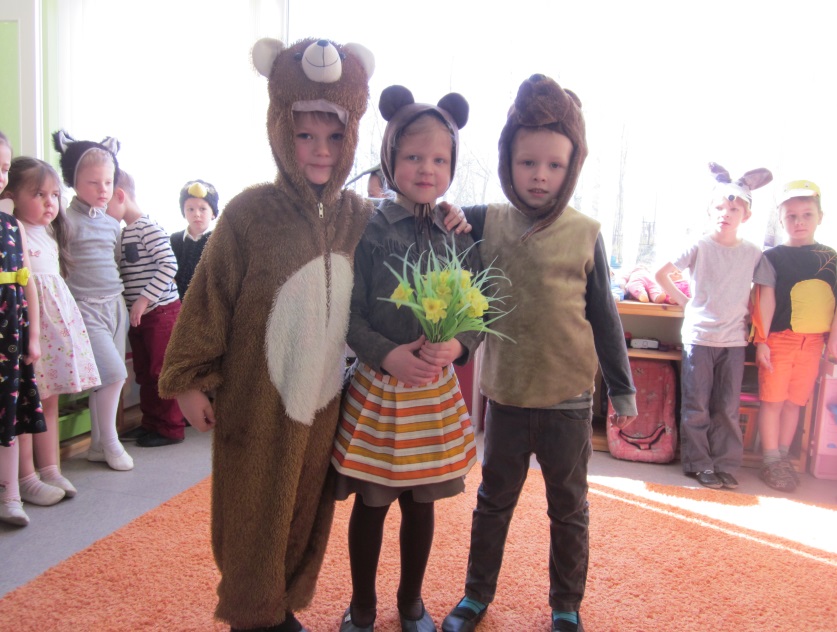 LATVIEŠU TAUTAS
Koncertprogrammas veidošana
Apgūto pasaku izmantošana.
Zināšanu padziļināšana par Brēmeni, salīdzināšana ar Rīgu – kopīgais un atšķirīgais.
Cīņa starp labo un ļauno – uzvar labais un draudzība.
Pieaugušo iesaistīšana koncertuzvedumā.
Vācu rotaļu un ungāru deju apgūšana.
Rezultāti
Iegūtas zināšanas par kopīgo un atšķirīgo Latvijas, Vācijas un Ungārijas tautu kultūrā, tradīcijās, sportā, sadzīvē.
Izveidotas tālākam darbam noderīgas metodisko materiālu mapes.
Apgūtas vācu un ungāru pasakas, radīti to dramatizējumi.
Padziļināti apgūta tēma par ziemas sporta veidiem Eiropā, izstrādāta metodisko materiālu mape.
Secinājumi un ieteikumi
Lai padziļināti iepazītu Eiropas valstis, pirmsskolas vecuma bērniem mācību gada laikā pietiktu apgūt vienu valsti.
Paldies par uzmanību!